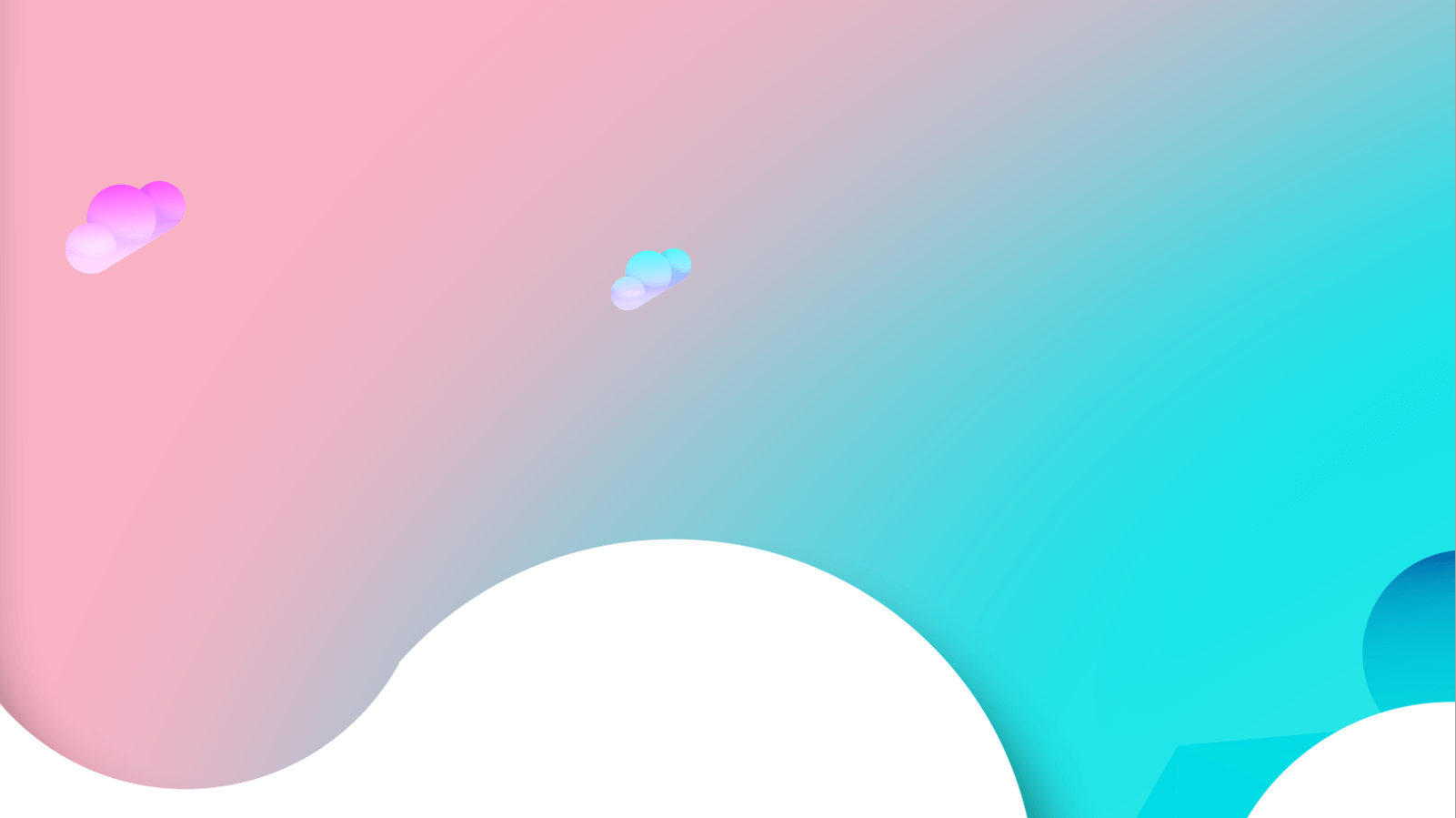 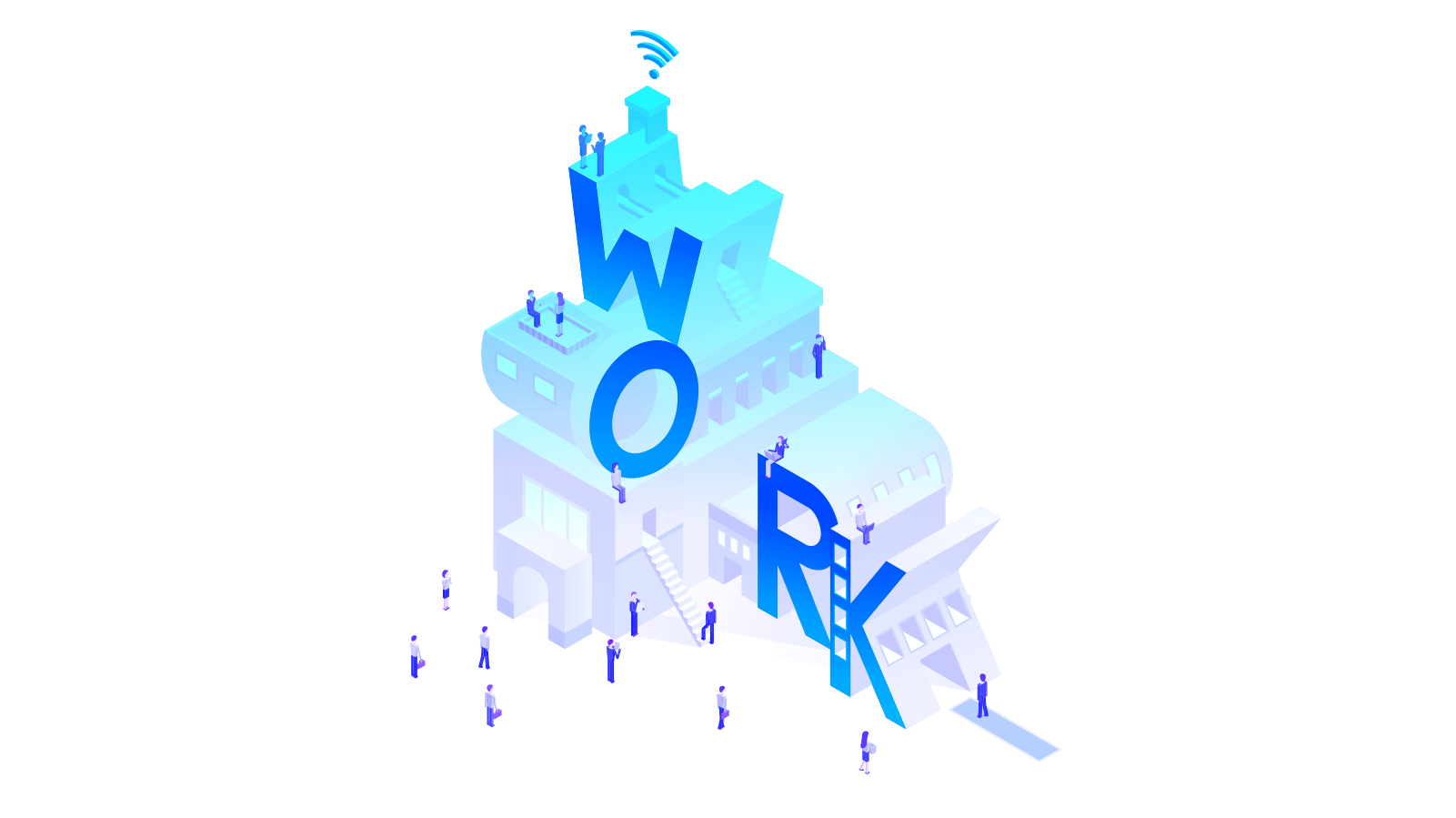 Globally administrate client-focused metaservices with B2C processes. Distinctively synergize excellent communities and global manufactured products.
单击此处
添加您的标题
PPT营
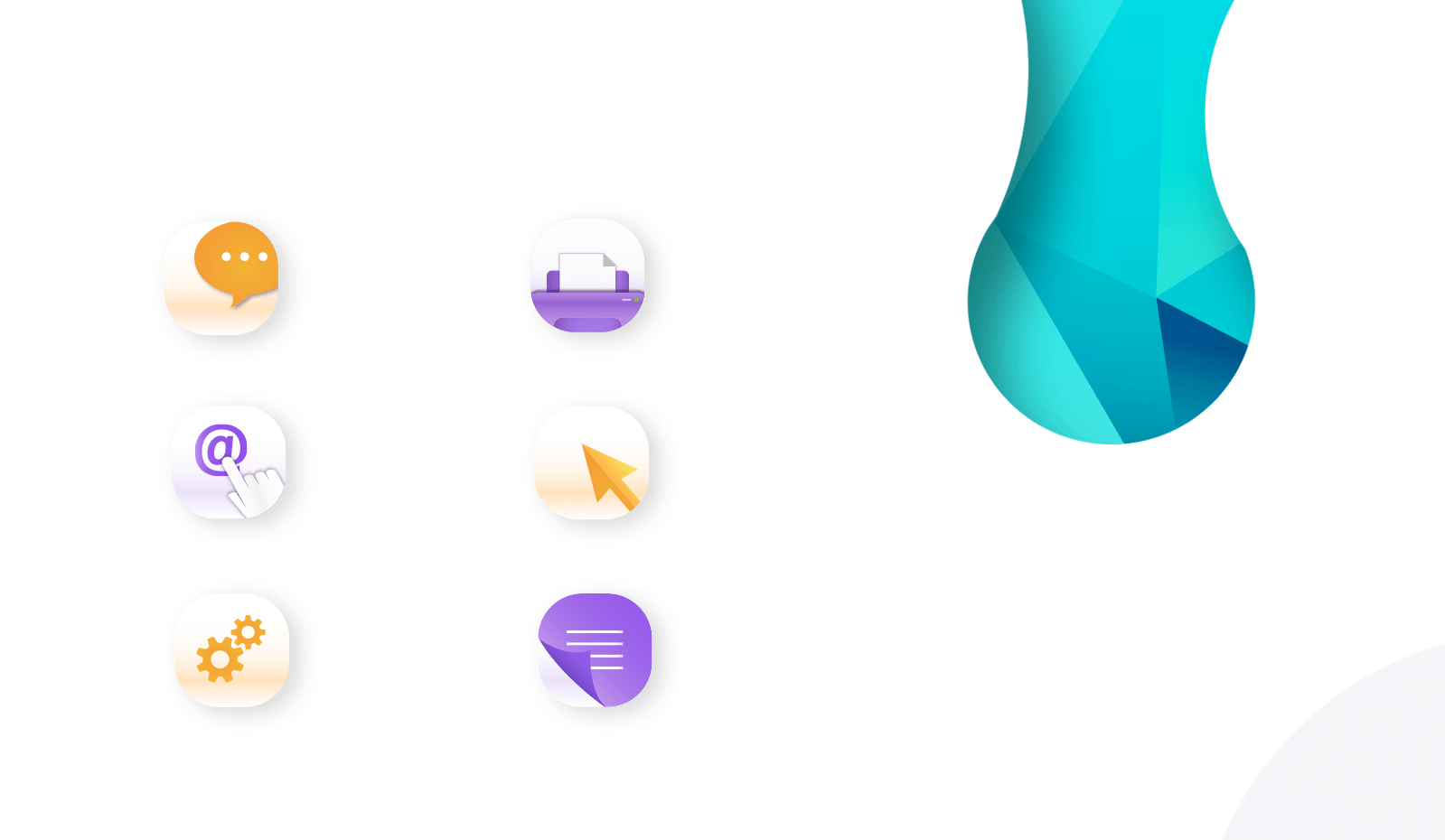 CONTENTS
Special Price Tittle
Focused services processes.
Special Price Tittle
Focused services processes.
Special Price Tittle
Focused services processes.
Special Price Tittle
Focused services processes.
Special Price Tittle
Focused services processes.
Special Price Tittle
Focused services processes.
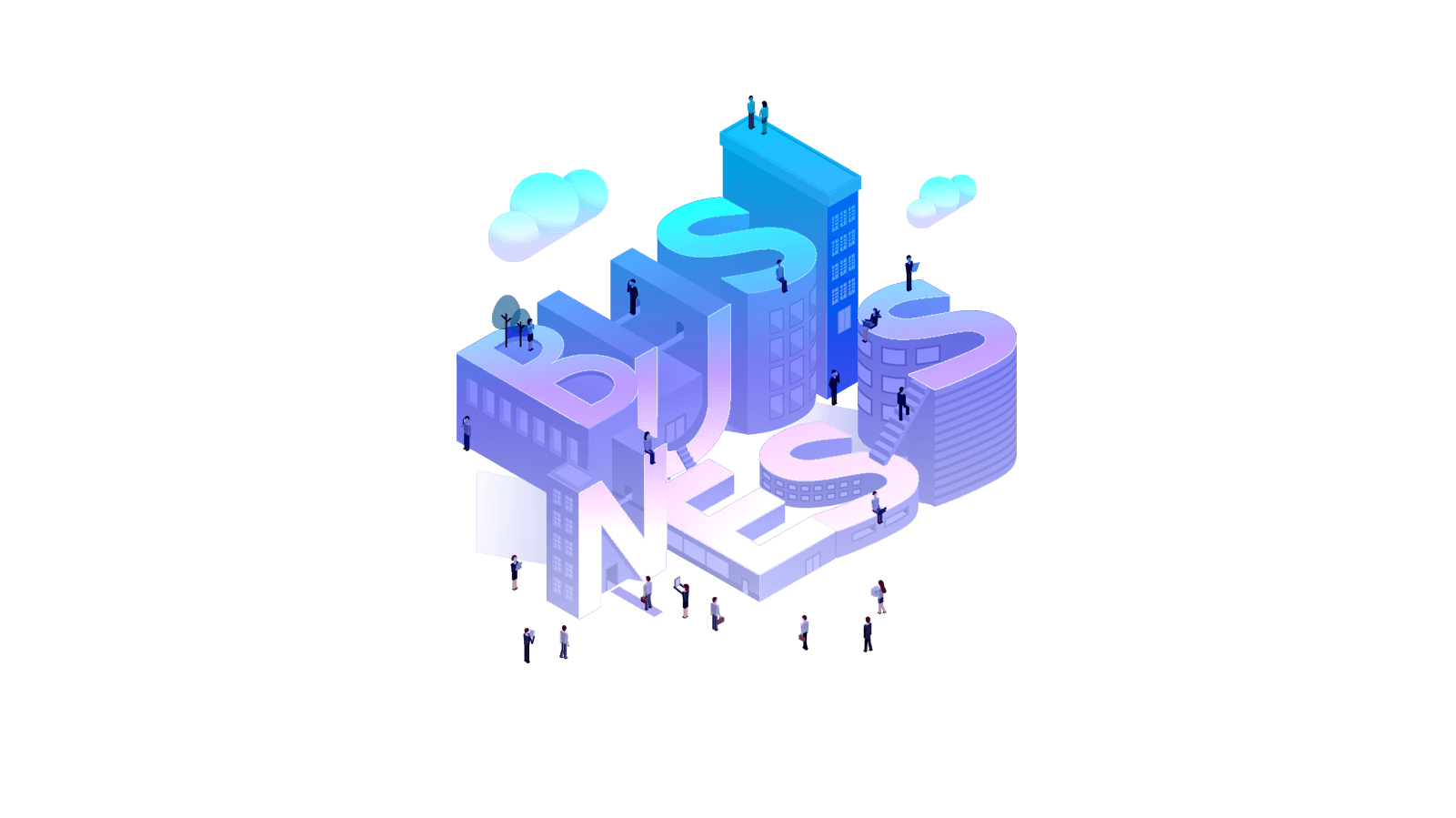 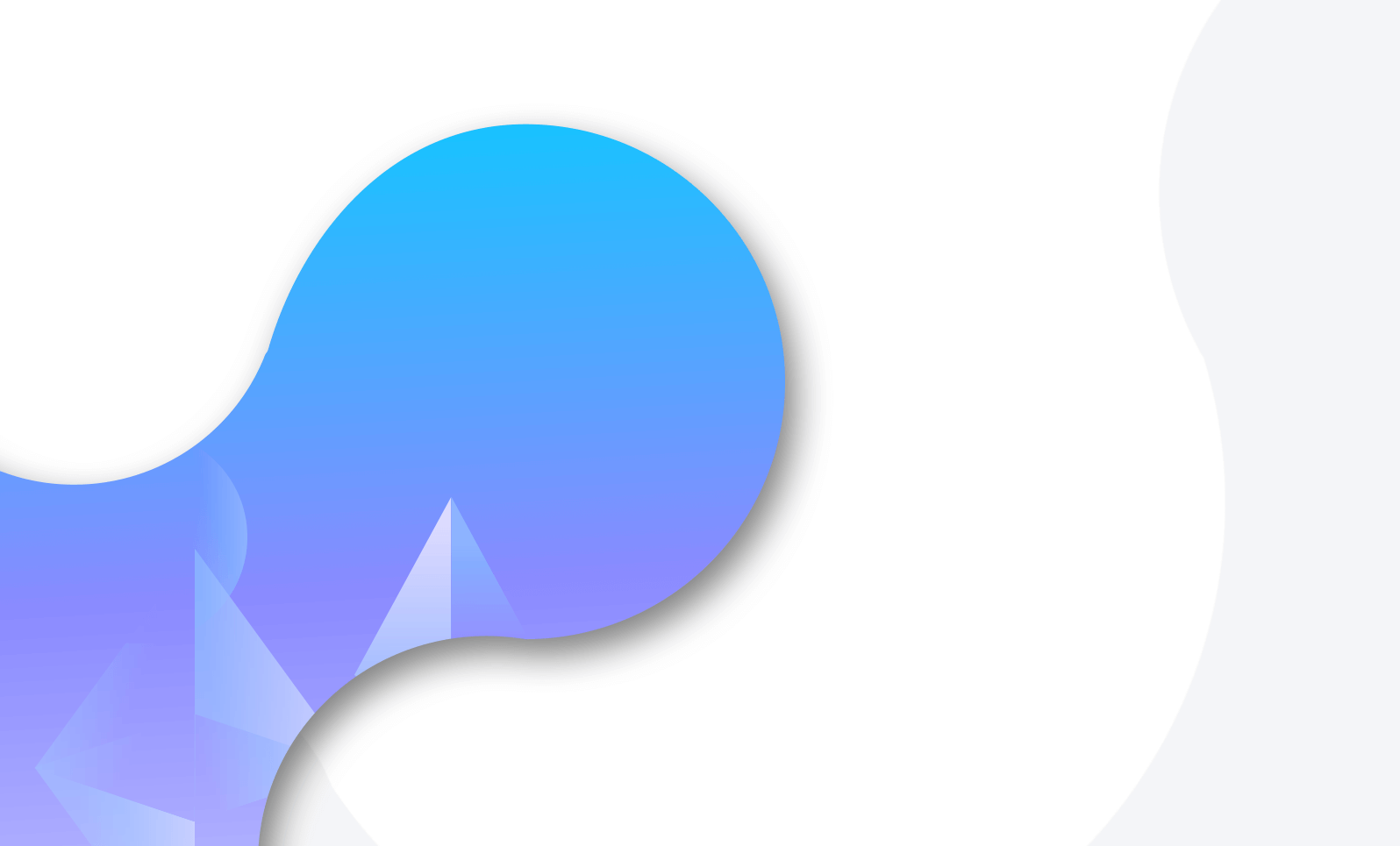 1
Special Price Tittle
Focused services processes.
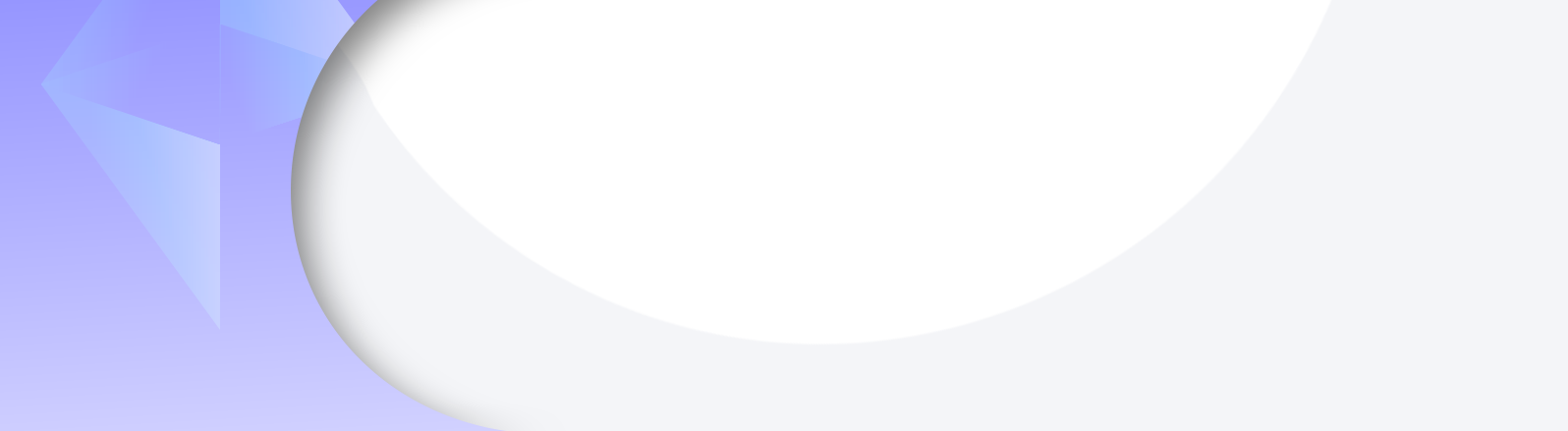 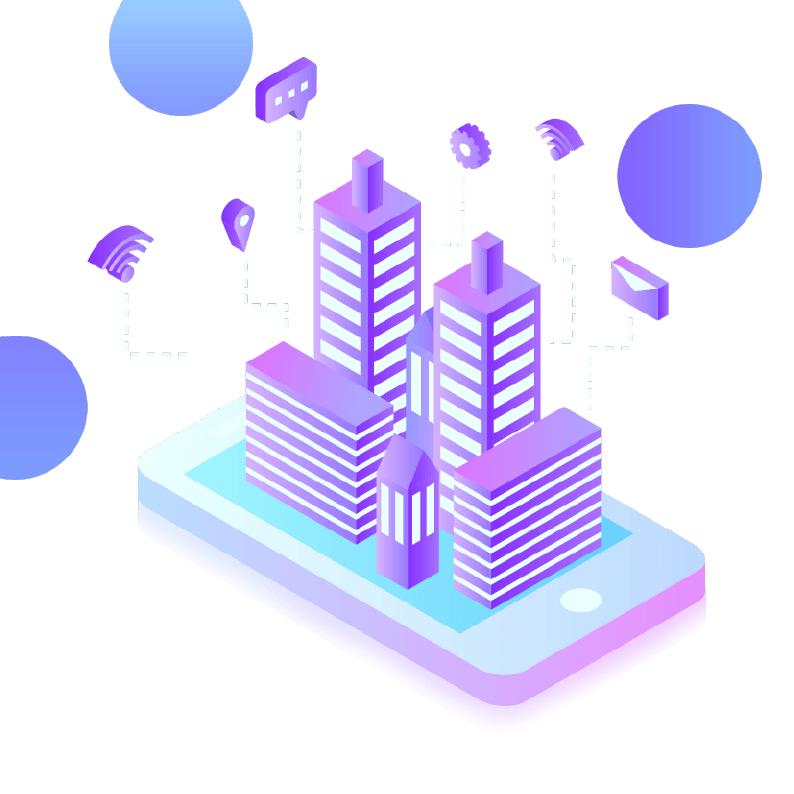 Squared Features & Services.

Globally administrate client-focused meta services with B2C processes. Distinctively synergize excellent communities.
Squared Features & Services.

Globally administrate client-focused meta services with B2C processes. Distinctively synergize excellent communities.
Squared Features & Services.

Globally administrate client-focused meta services with B2C processes. Distinctively synergize excellent communities.
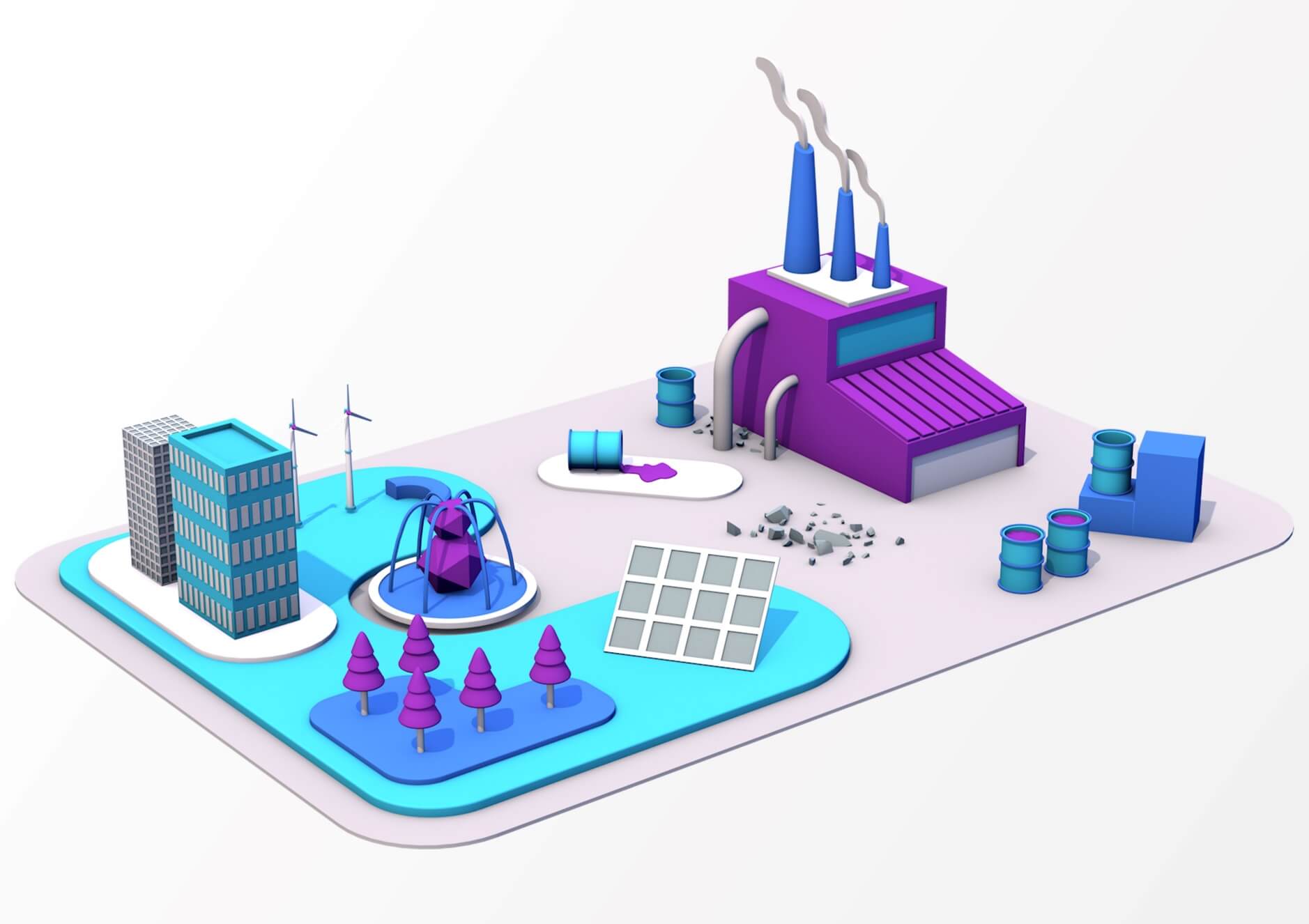 90%
LAYER 01 
Focused meta main processes.
65%
LAYER 03 
Focused meta main processes.
70%
LAYER 02 
Focused meta main processes.
45%
LAYER 04 
Focused meta main processes.
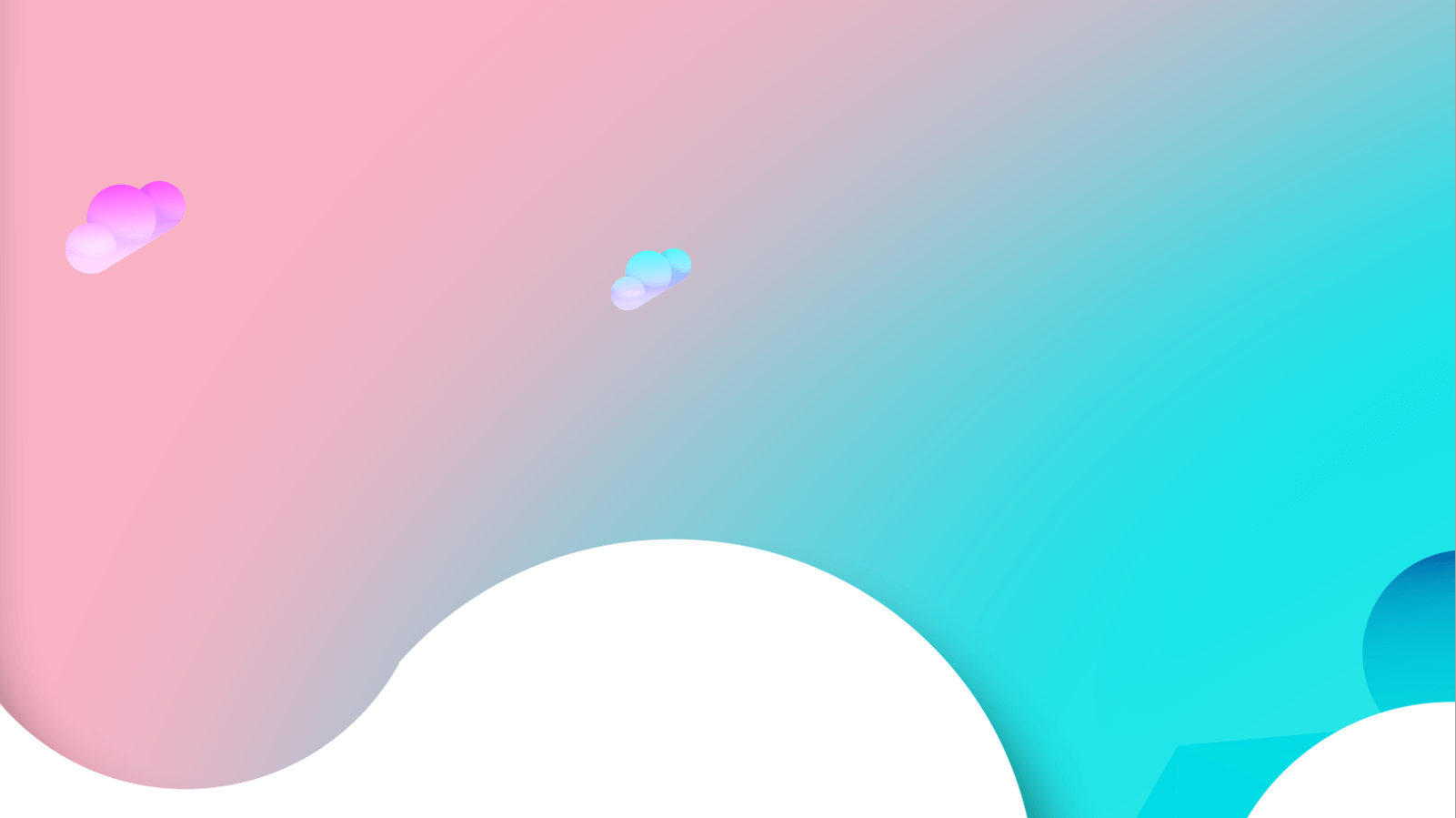 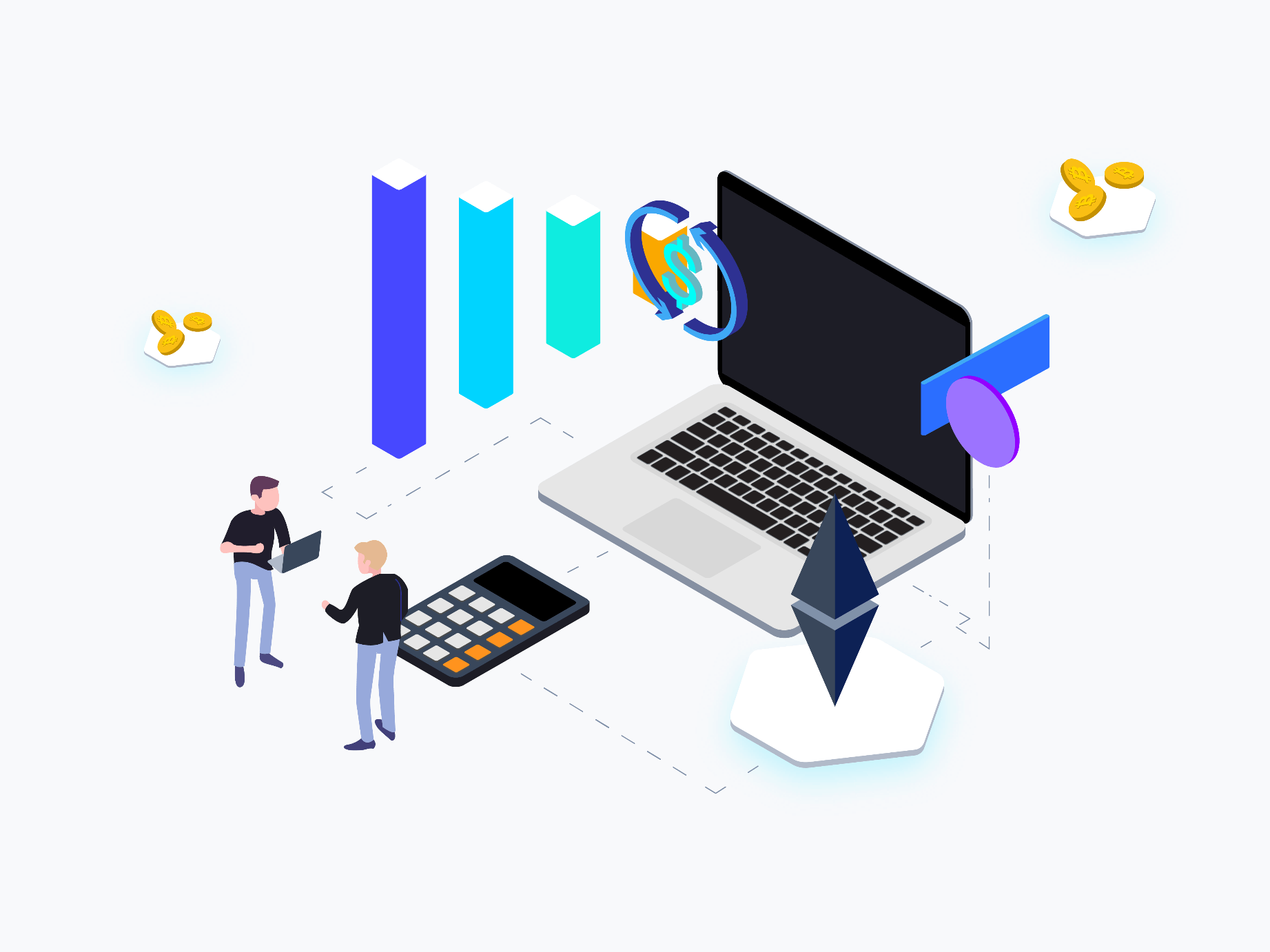 ￥20
￥50
Premium Price
Focused services processes.
Premium Price
Focused services processes.
Skill Name 01
90%
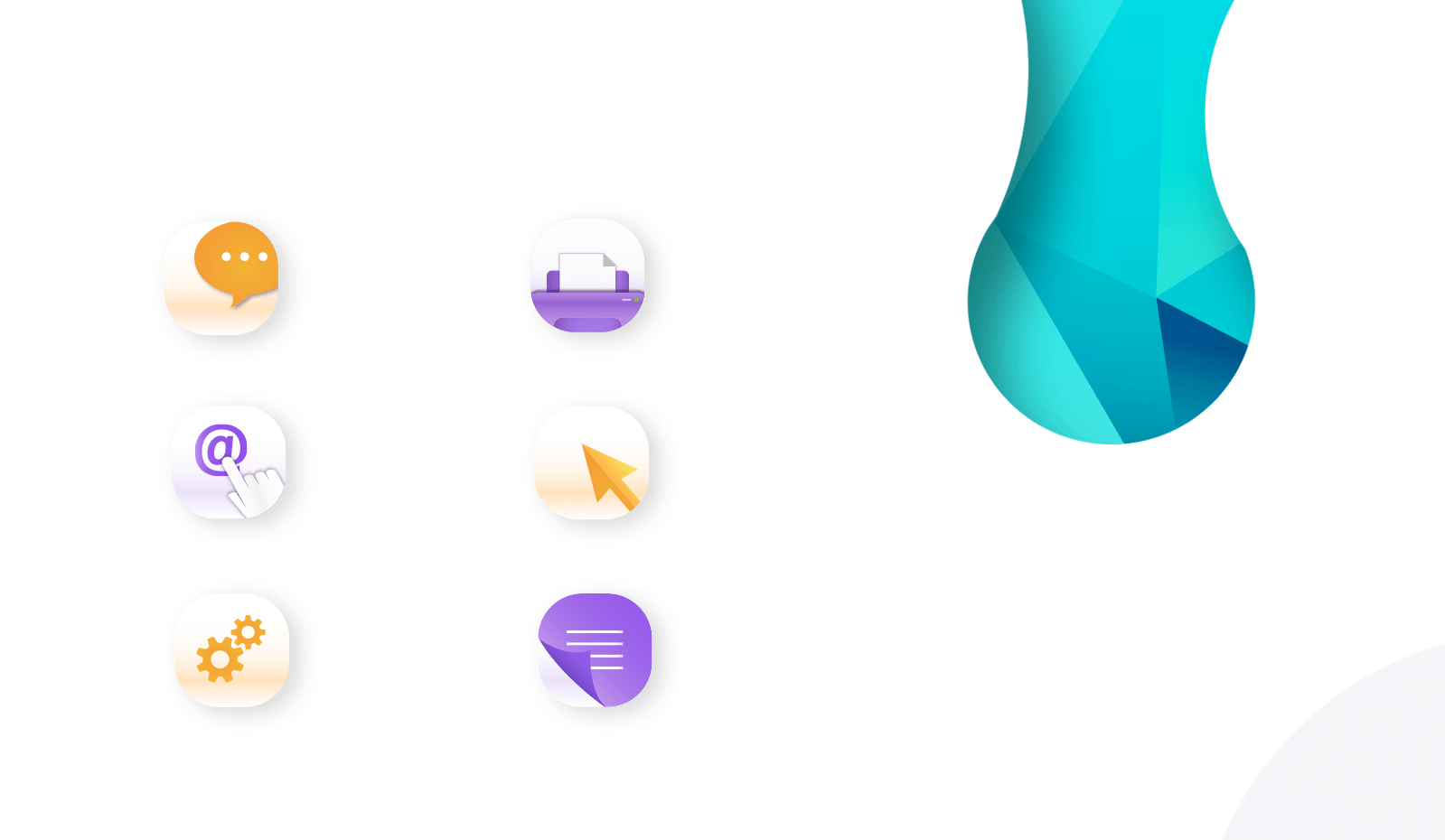 Globally administrate client-focused meta services with B2C processes. 
Distinctively synergize excellent communities and global manufactured 
products.
Price Table
Easy Editable.
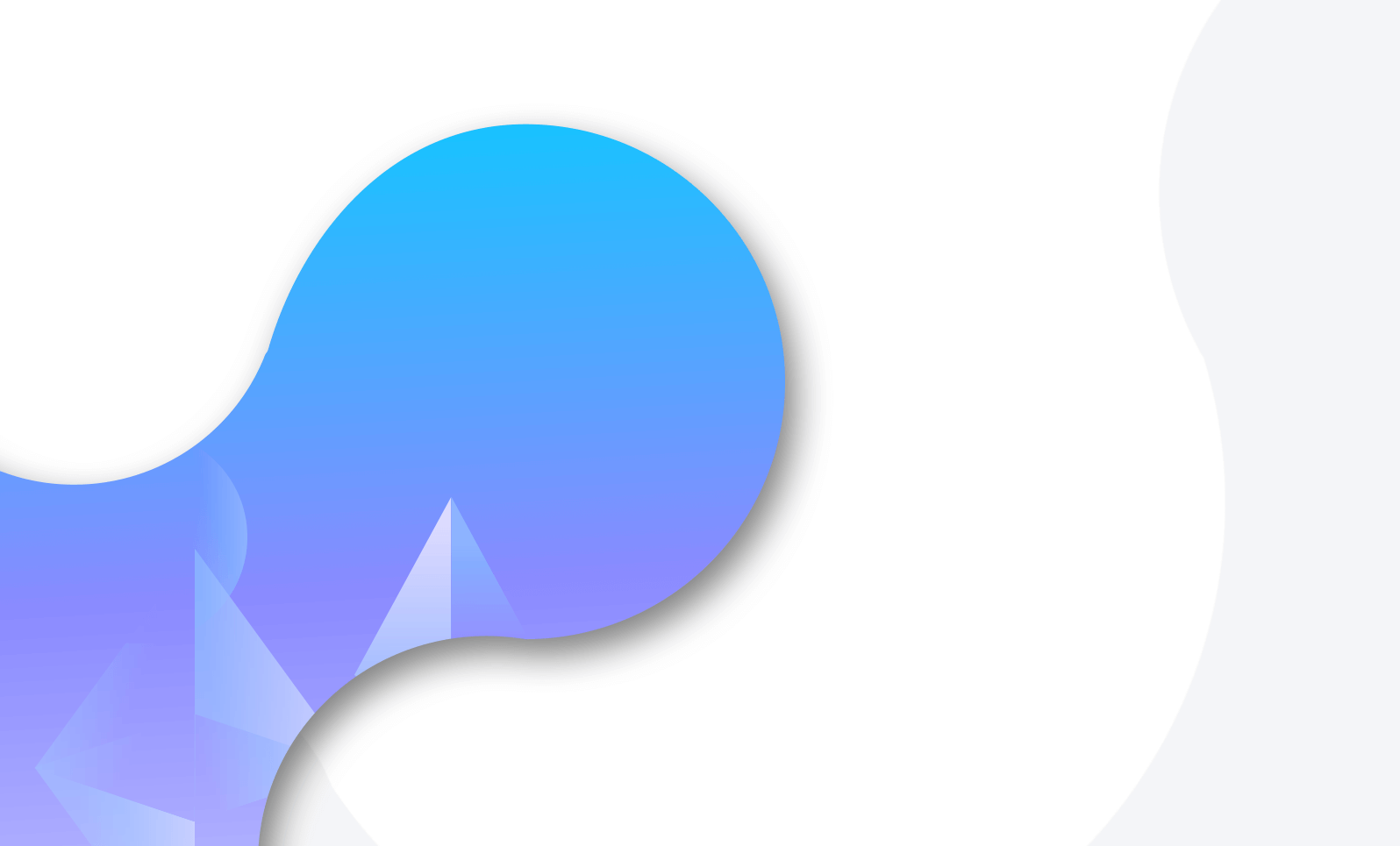 2
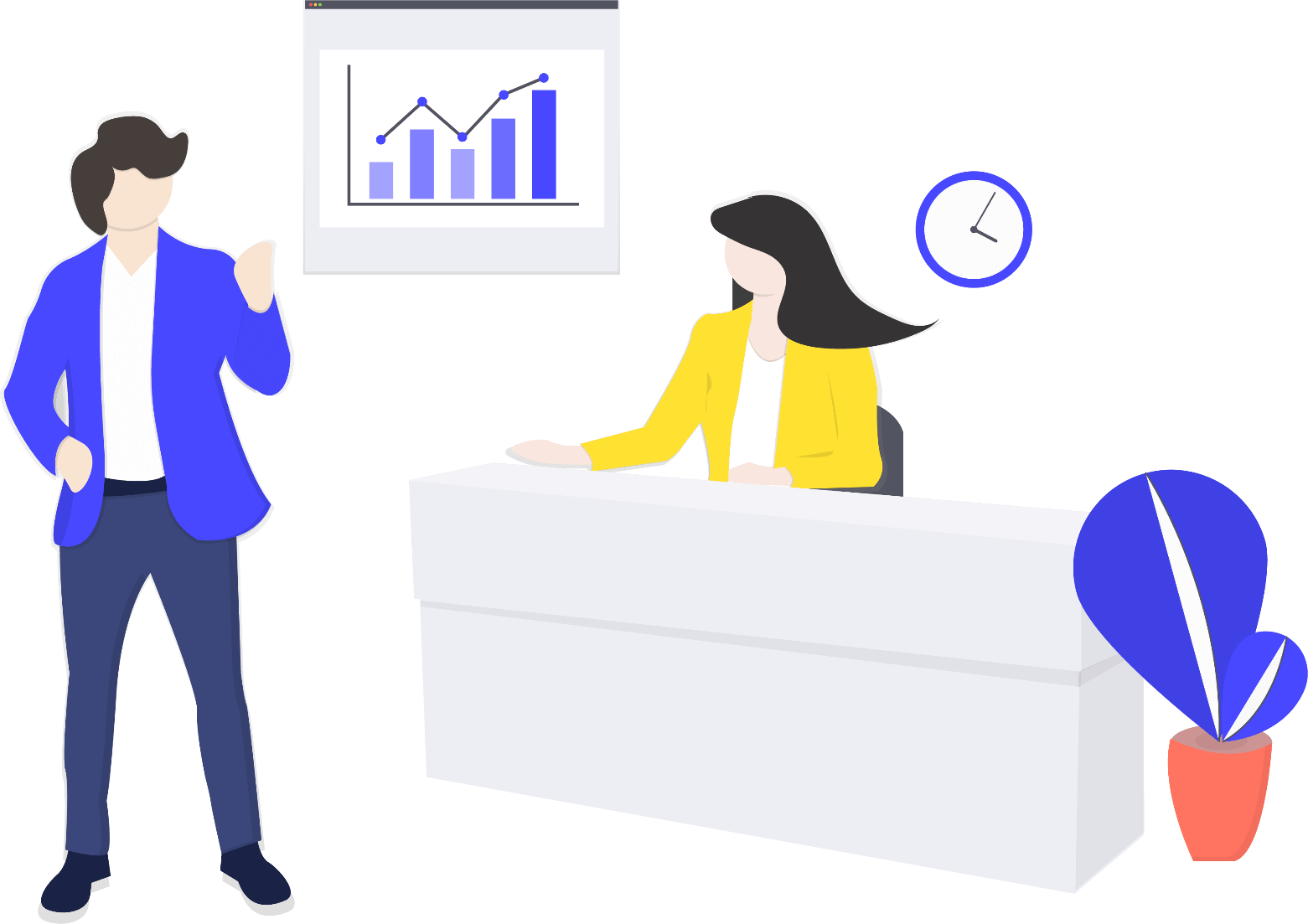 Special Price Tittle
Focused services processes.
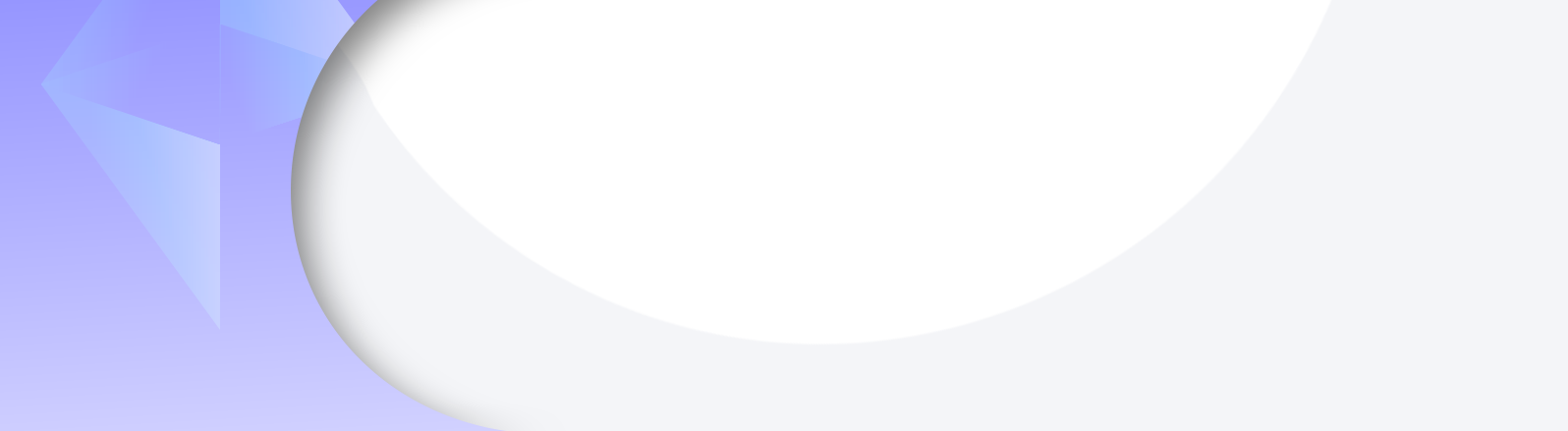 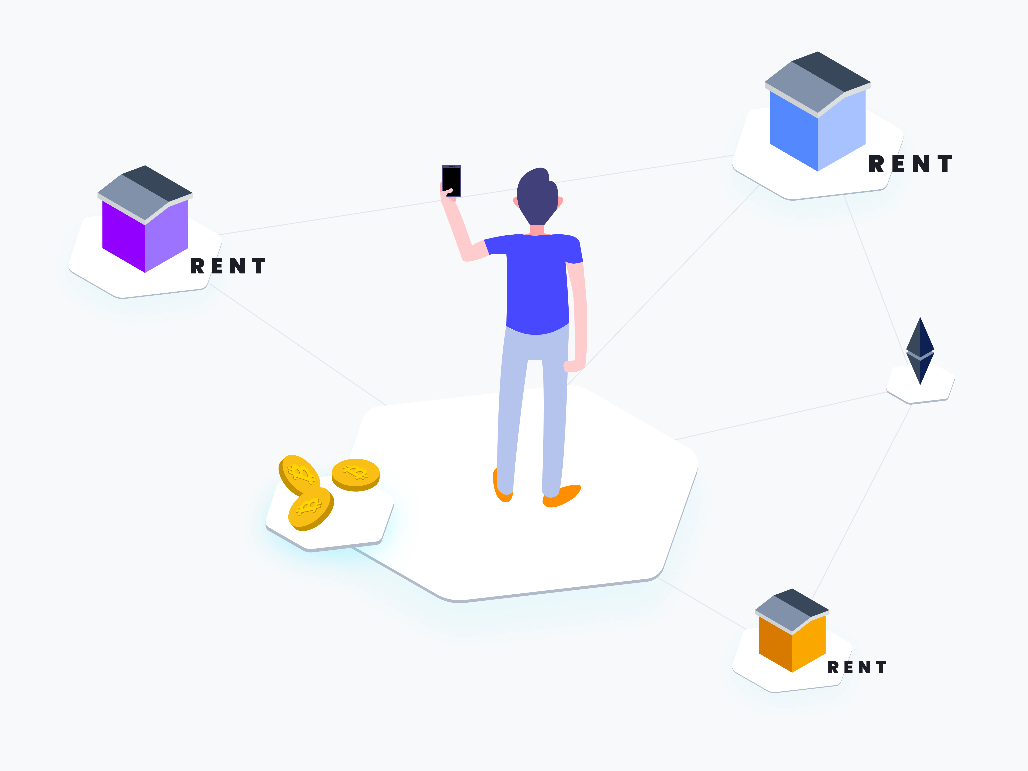 LAYER 01 
Focused meta main processes.
LAYER 01 
Focused meta main processes.
LAYER 01 
Focused meta main processes.
LAYER 01 
Focused meta main processes.
LAYER 01 
Focused meta main processes.
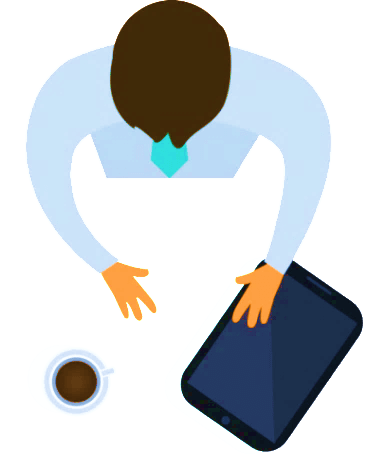 Option One
Option Four
Lorem ipsum dolor sit amet put any thing here
Lorem ipsum dolor sit amet put any thing here
50%
Option Two
Option Five
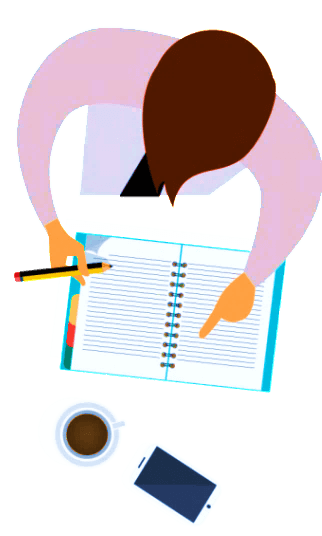 Lorem ipsum dolor sit amet put any thing here
Lorem ipsum dolor sit amet put any thing here
25%
Option Three
Option Six
Lorem ipsum dolor sit amet put any thing here
Lorem ipsum dolor sit amet put any thing here
15%
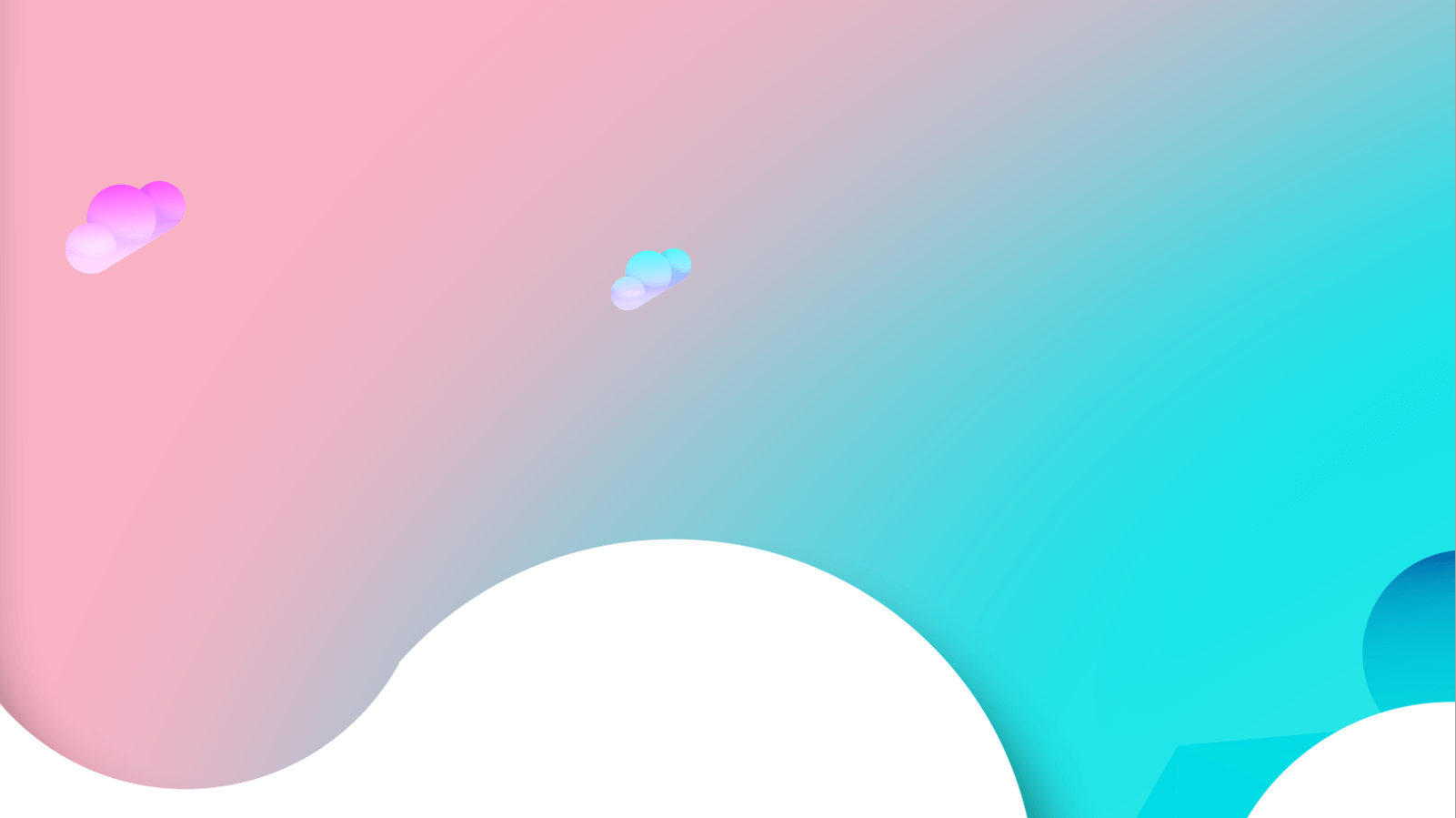 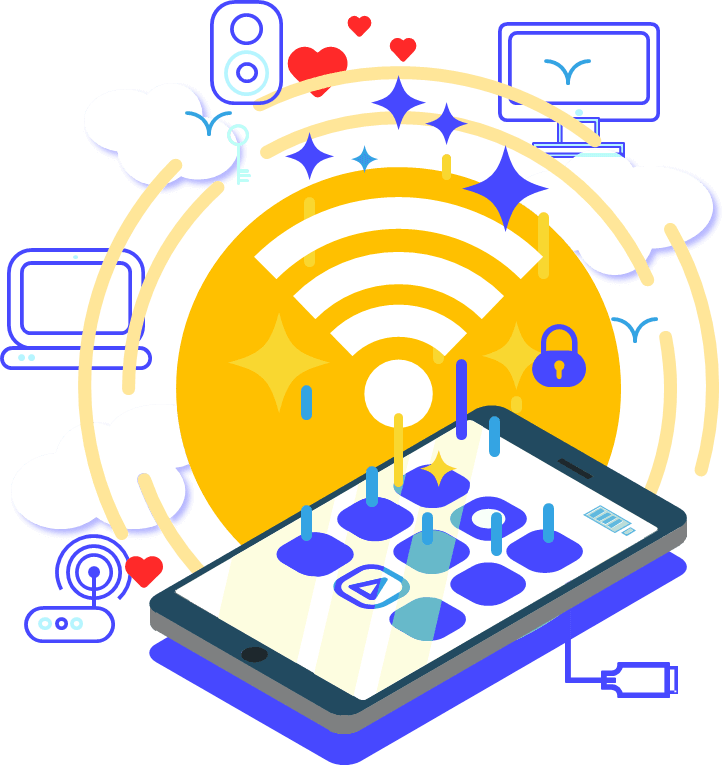 Statistic 1
Statistic 2
Statistic 3
Ut wisi enim ad minim veniam, quis nostrud exerci tation ullamcorper nibh euismod tincidunt ut laoreet dolore magna aliquam erat volutpat. Ut wisi enim ad minim veniam
40%
40%
60%
Read More
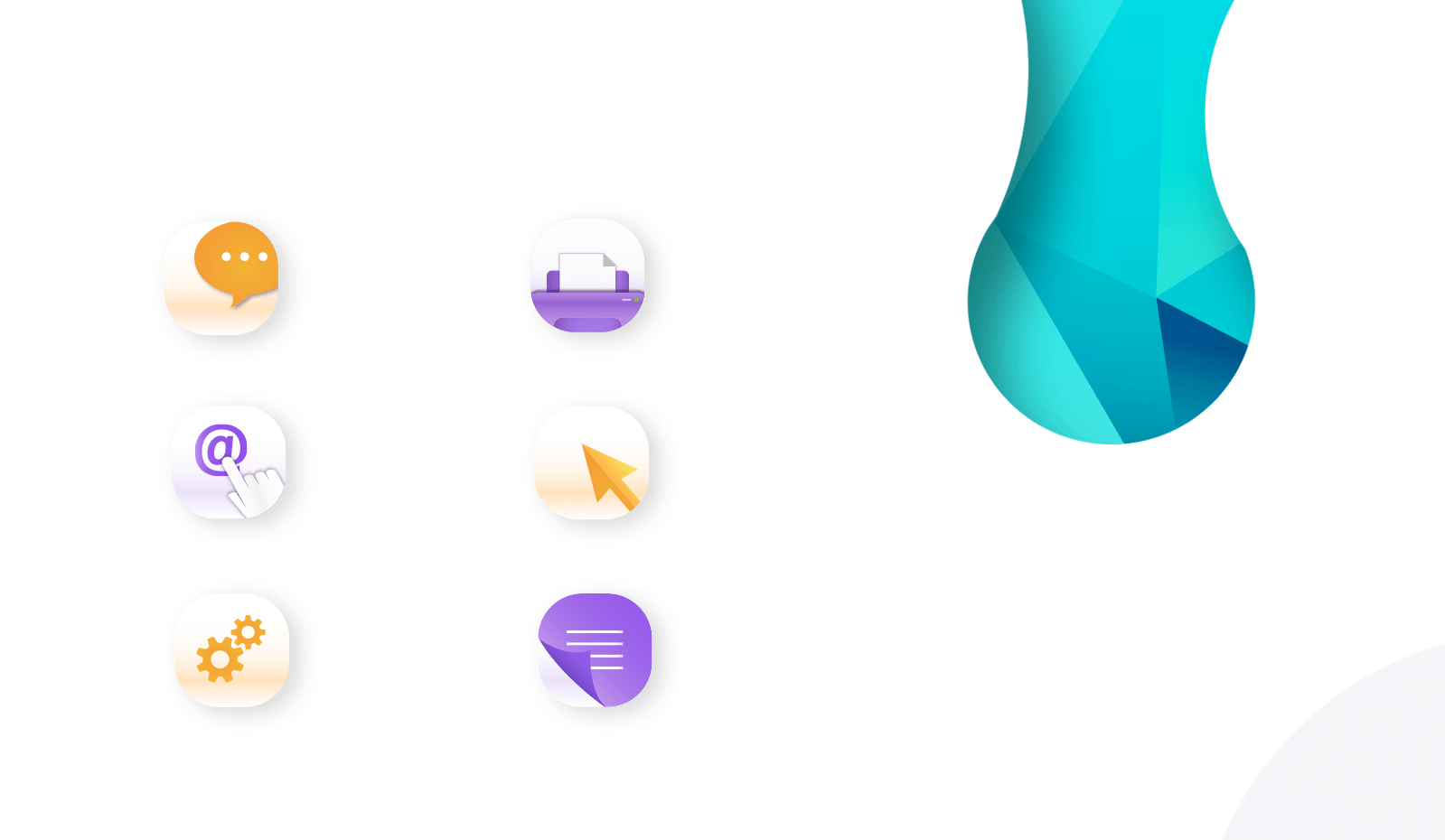 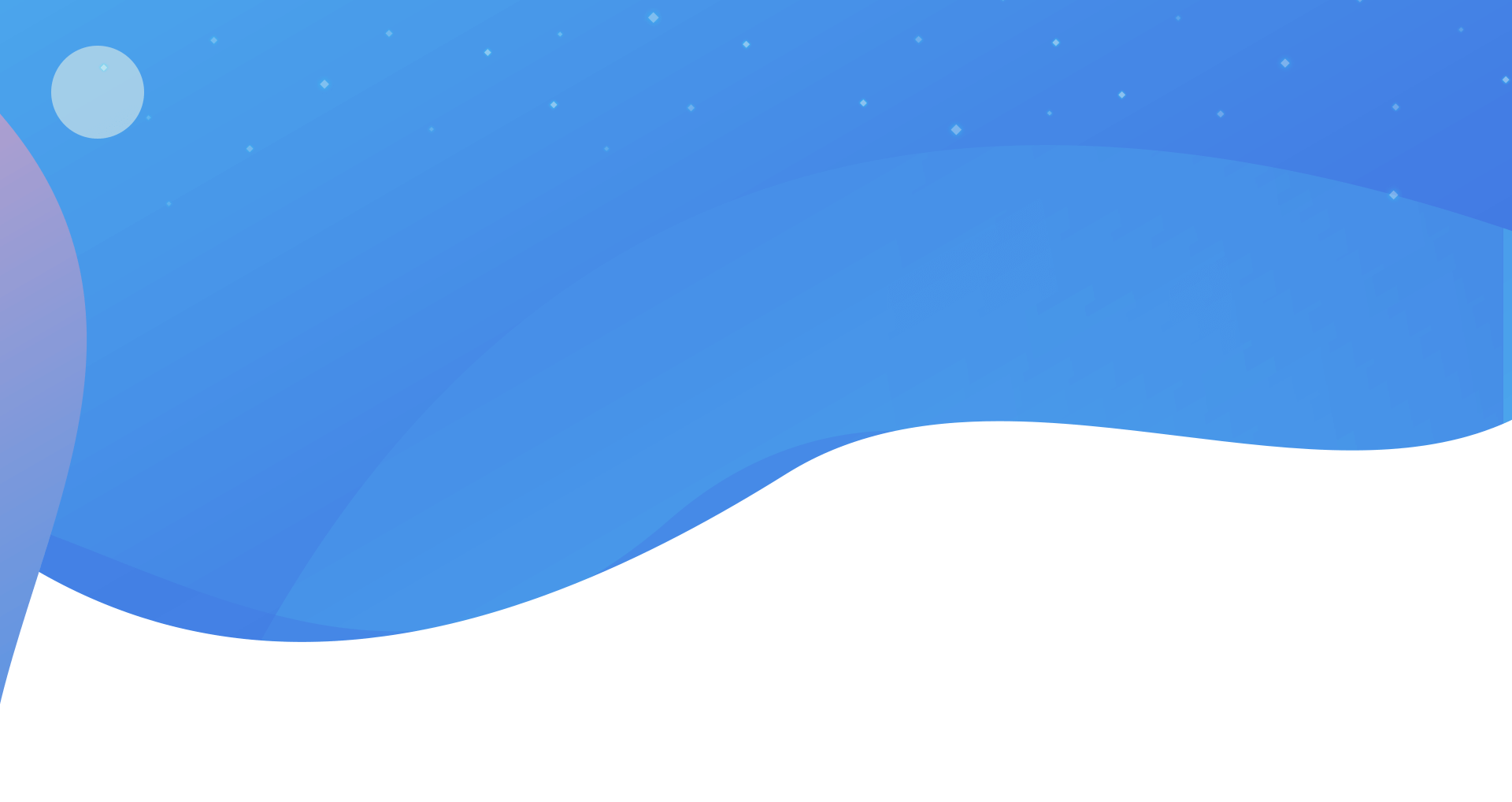 Monthly Report
Ut wisi enim ad minim veniam, quis nostrud exerci tation ullamcorper nibh euismod tincidunt ut laoreet dolore magna aliquam erat volutpat. Ut wisi enim ad minim veniam, quis nostrud exerci. exerci tation ullamcorper nibh euismod tincidunt ut laoreet dolore magna aliquam erat volutpat. Ut wisi enim ad minim veniam,
70%
80%
65%
50%
30%
89%
100%
55%
Jan
Feb
May
June
Aug
Oct
Nov
Dec
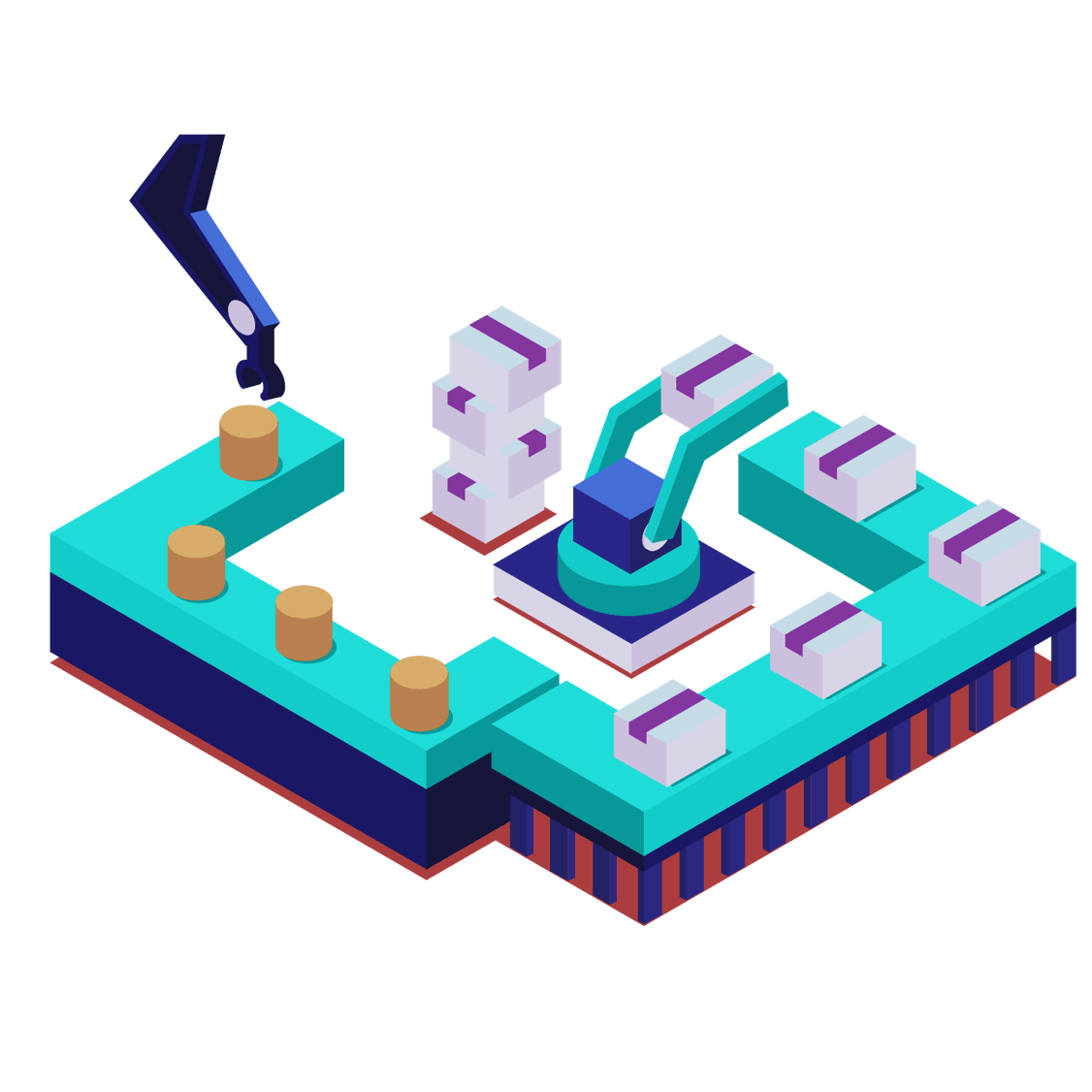 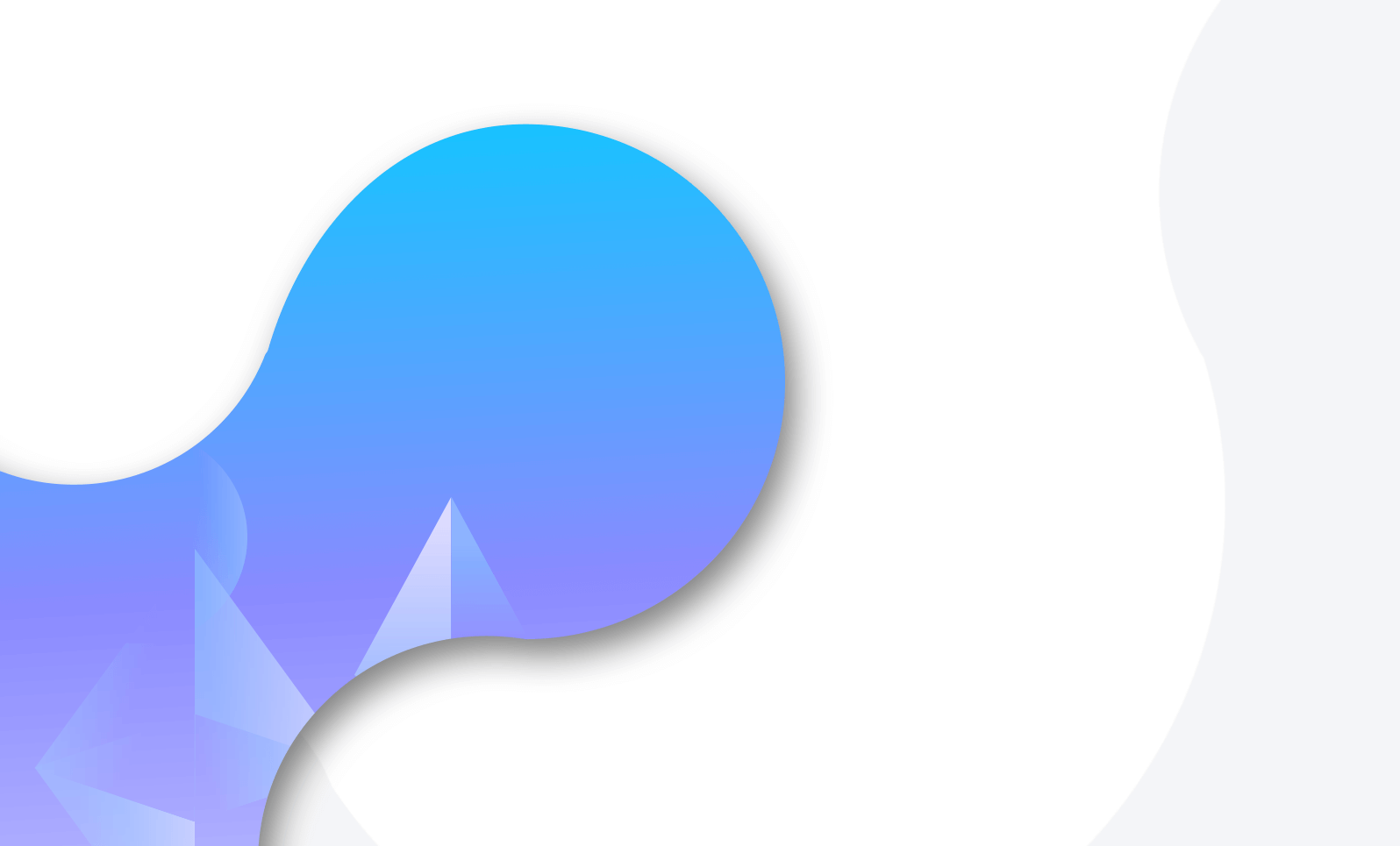 3
Special Price Tittle
Focused services processes.
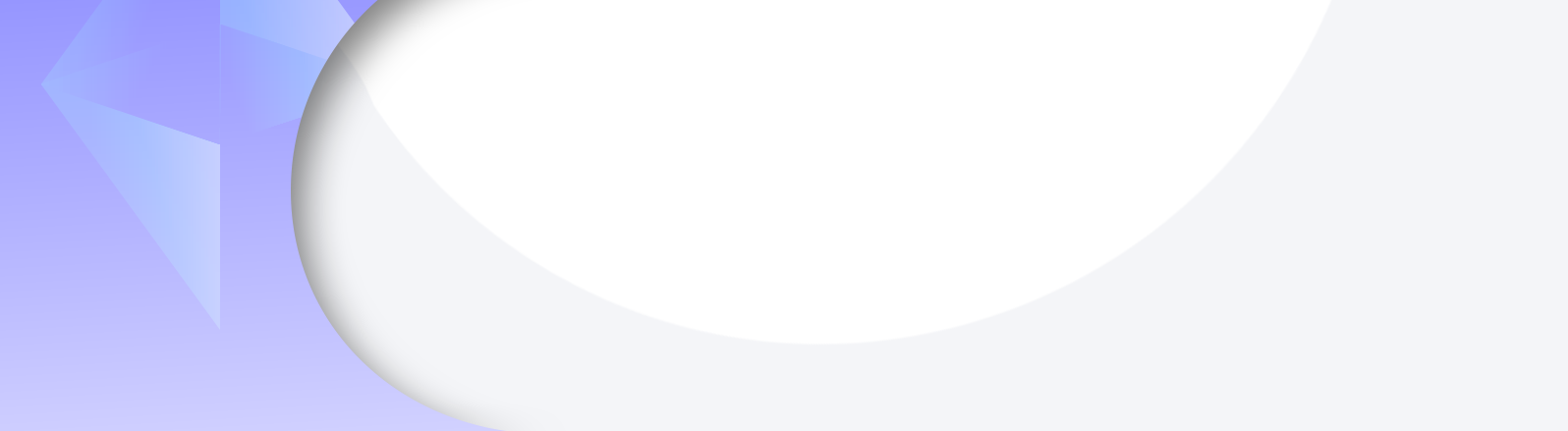 2.5D科技
Ut wisi enim ad minim veniam, quis nostrud exerci tation ullamcorper nibh euismod tincidunt ut laoreet dolore magna aliquam erat volutpat
Ut wisi enim ad minim veniam, quis nostrud exerci
Overview Our Product
Read More
Step By Step
Ut wisi enim ad minim veniam, quis nostrud exerci tation ullamcorper suscipit lobortis nisl ut aliquip ex ea commodo consequat.
BUS STOP
Recording
Editing
quis nostrud exerci tation ullamcorper suscipit lobortis nisl ut
quis nostrud exerci tation ullamcorper suscipit lobortis nisl ut
Photography
Apps
quis nostrud exerci tation ullamcorper suscipit lobortis nisl ut
quis nostrud exerci tation ullamcorper suscipit lobortis nisl ut
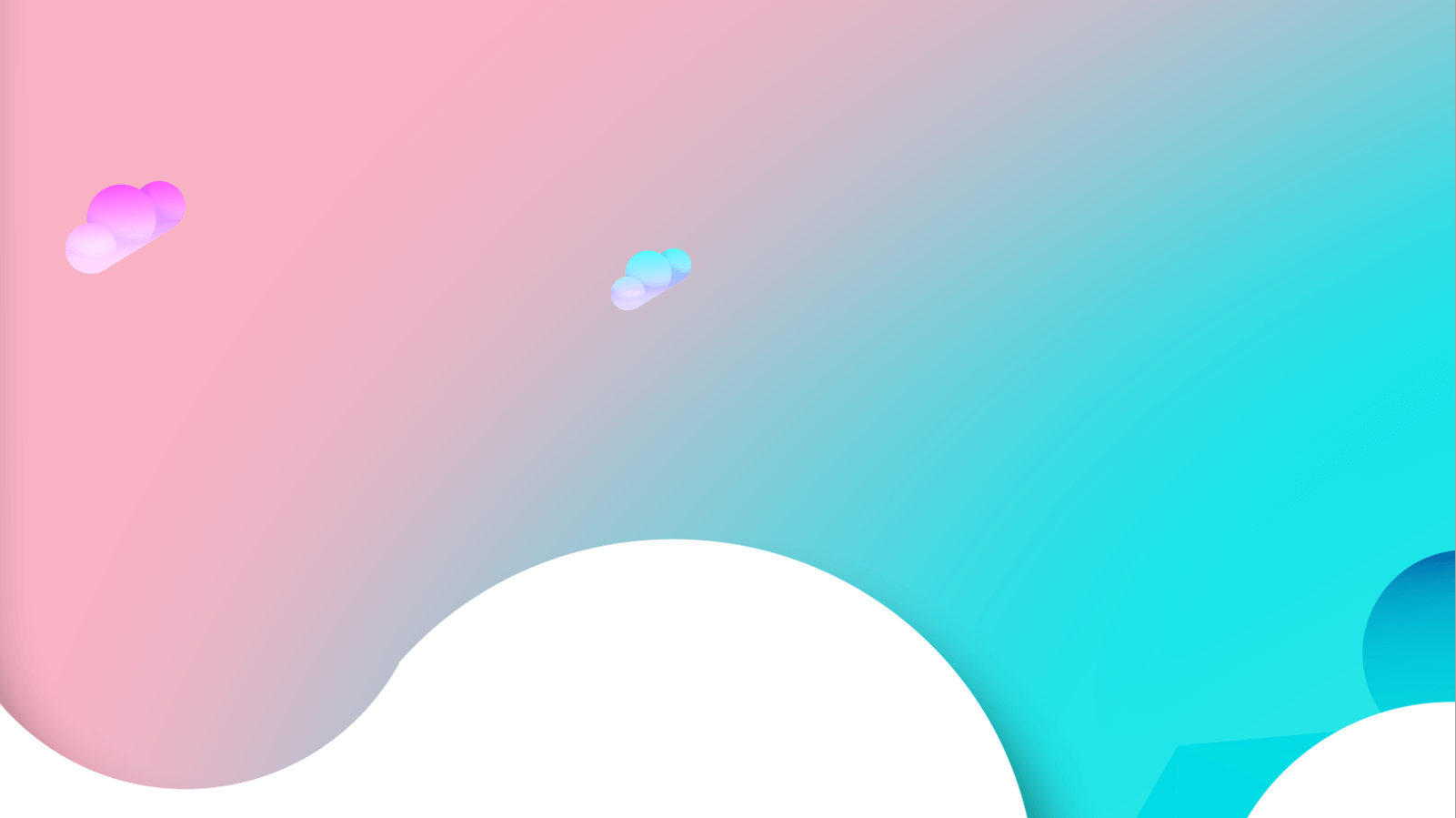 Recording
quis nostrud exerci tation ullamcorper suscipit lobortis nisl ut aliquip ex ea commodo consequat.
Option One
Lorem ipsum dolor sit amet put any thing here
Recording
quis nostrud exerci tation ullamcorper suscipit lobortis nisl ut aliquip ex ea commodo consequat.
Option One
Lorem ipsum dolor sit amet put any thing here
Recording
quis nostrud exerci tation ullamcorper suscipit lobortis nisl ut aliquip ex ea commodo consequat.
Option One
Lorem ipsum dolor sit amet put any thing here
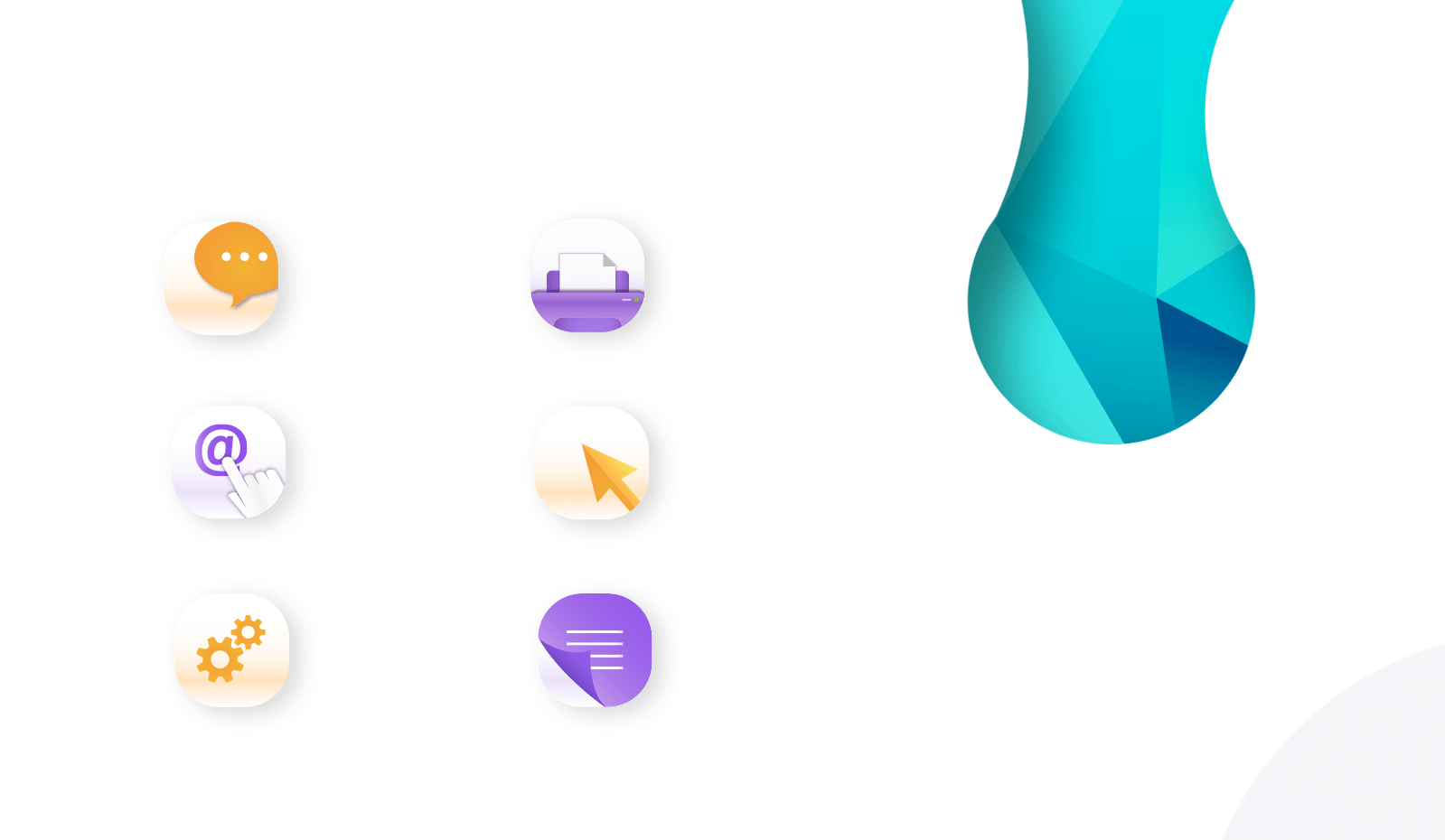 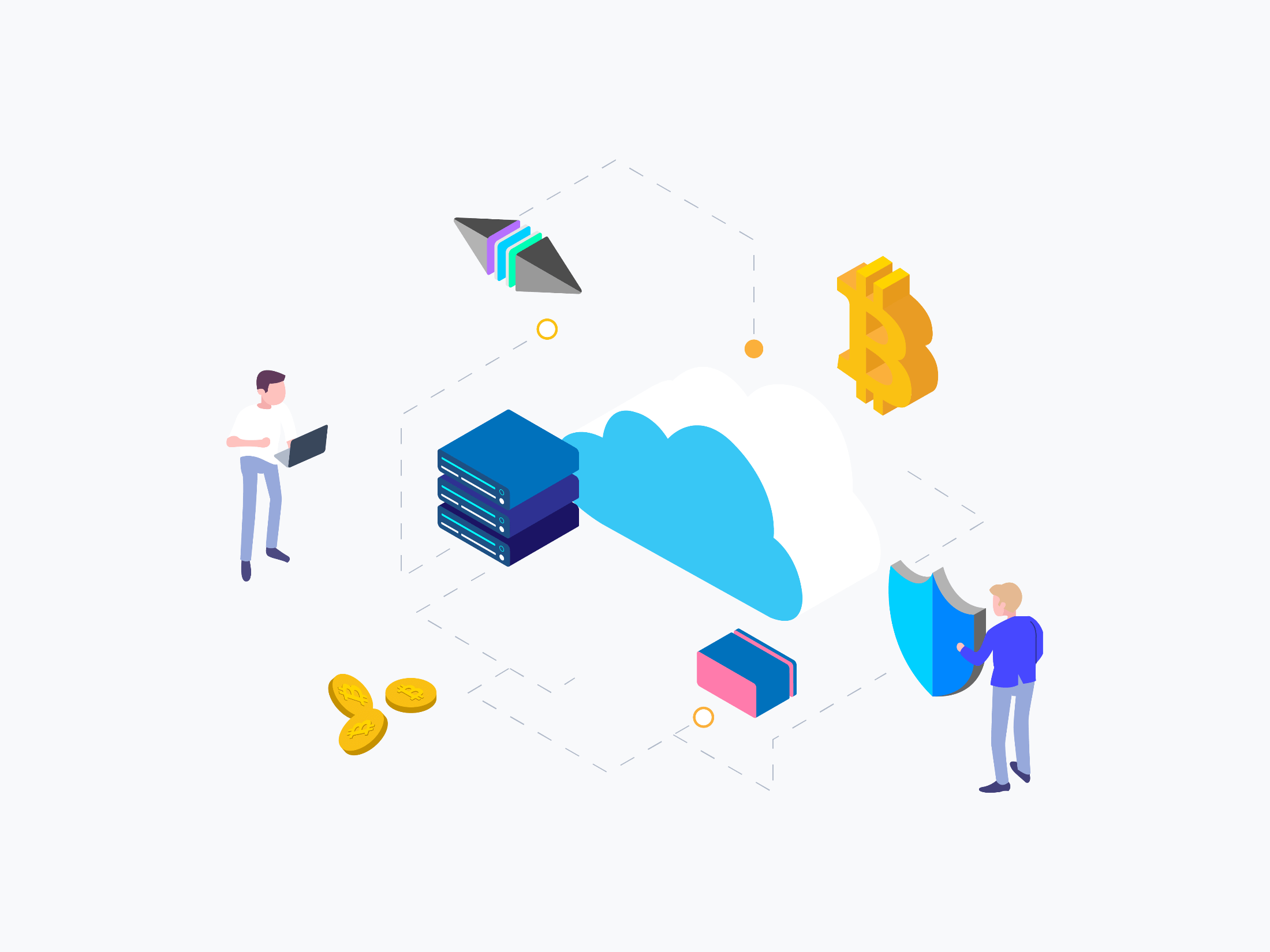 “Ut wisi enim ad minim veniam, quis nostrud exerci tation ullamcorper suscipit
“Ut wisi enim ad minim veniam, quis nostrud exerci tation ullamcorper suscipit
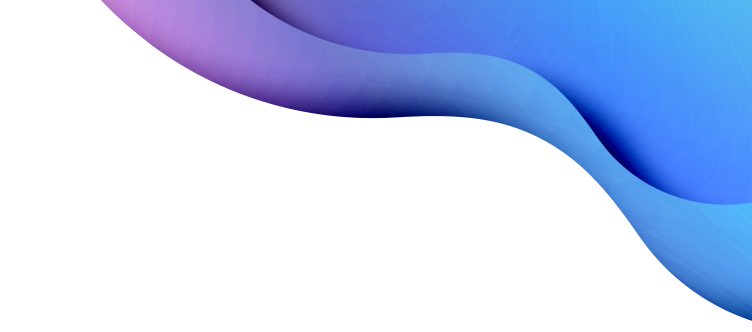 “Ut wisi enim ad minim veniam, quis nostrud exerci tation ullamcorper suscipit
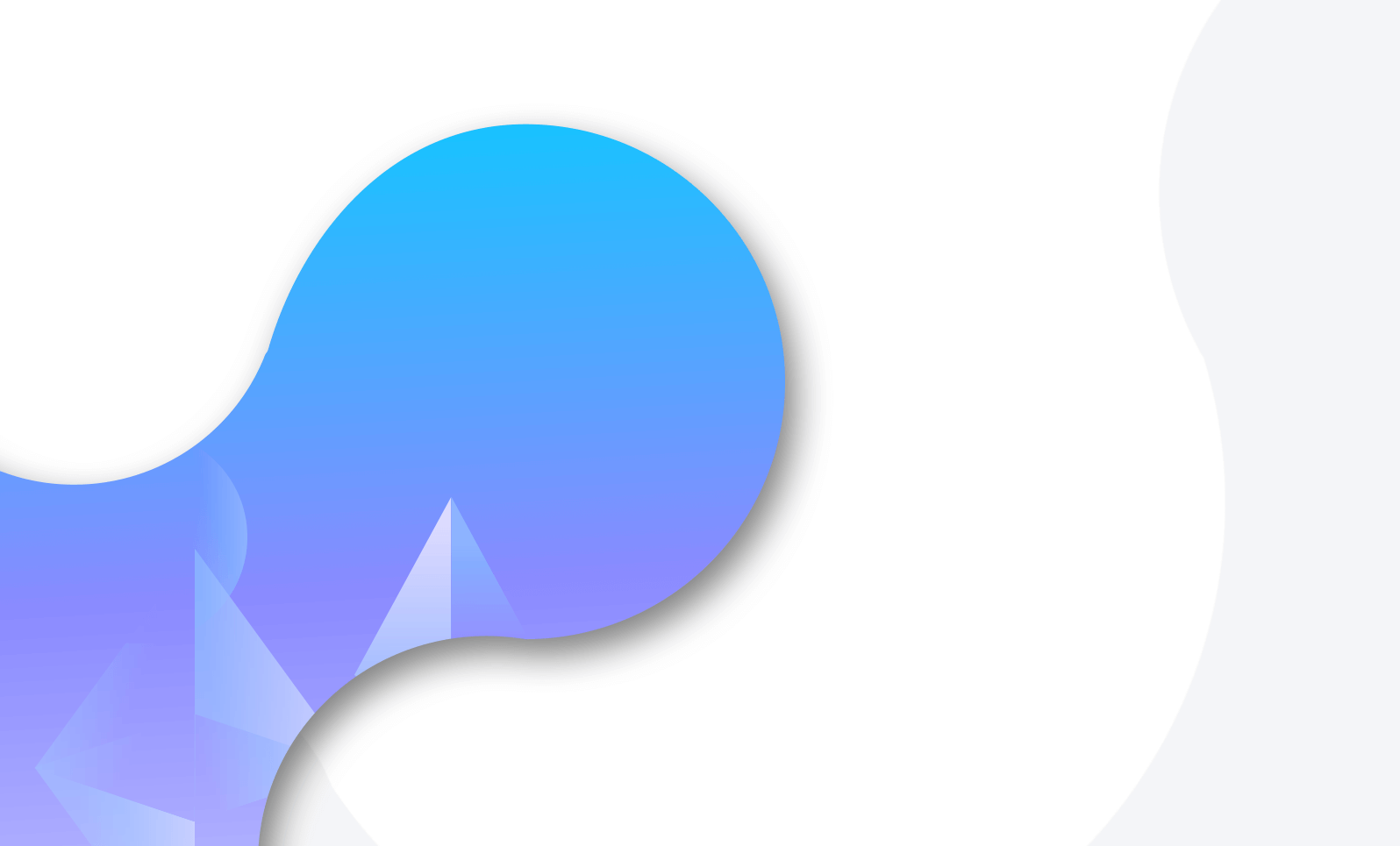 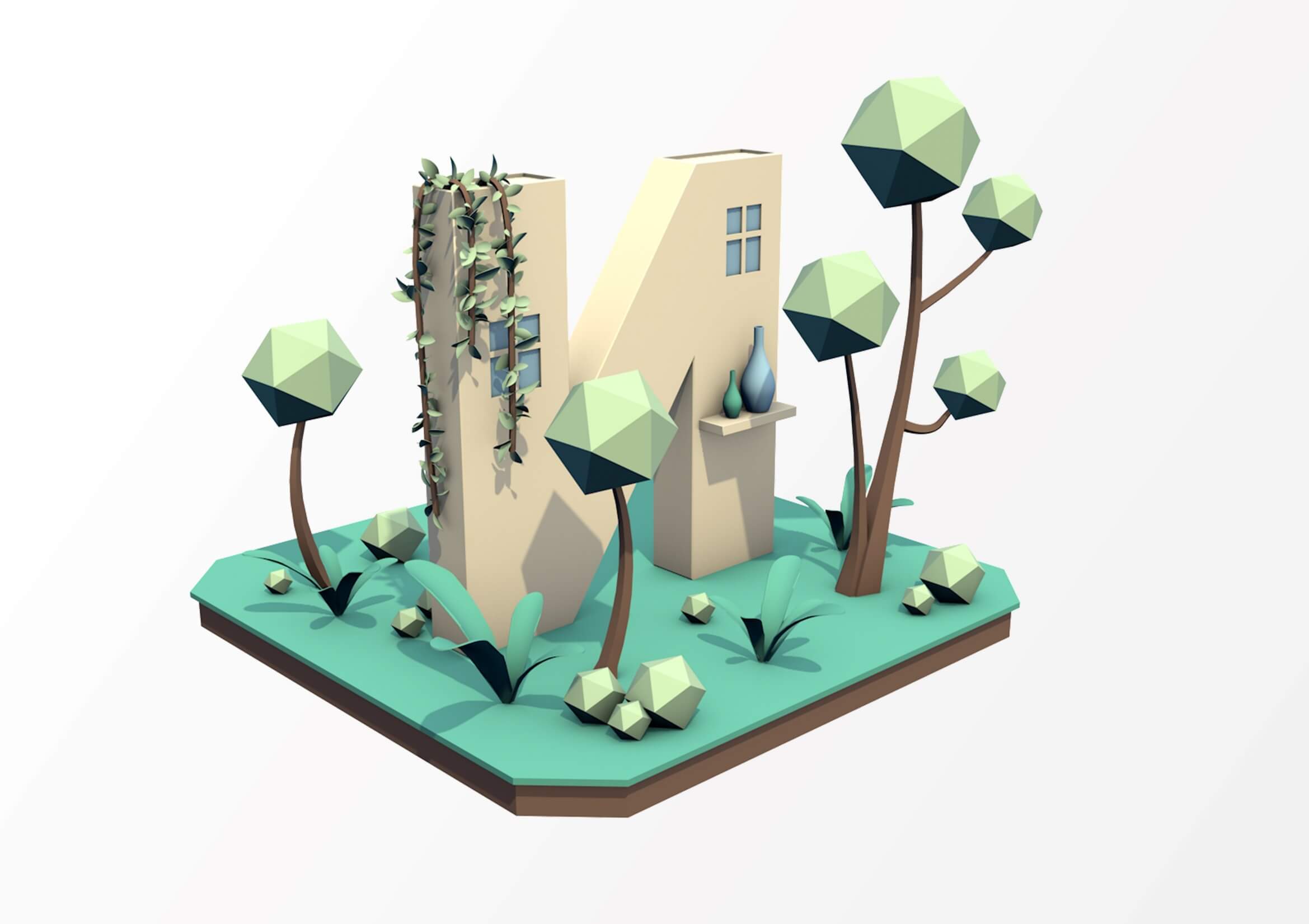 4
Special Price Tittle
Focused services processes.
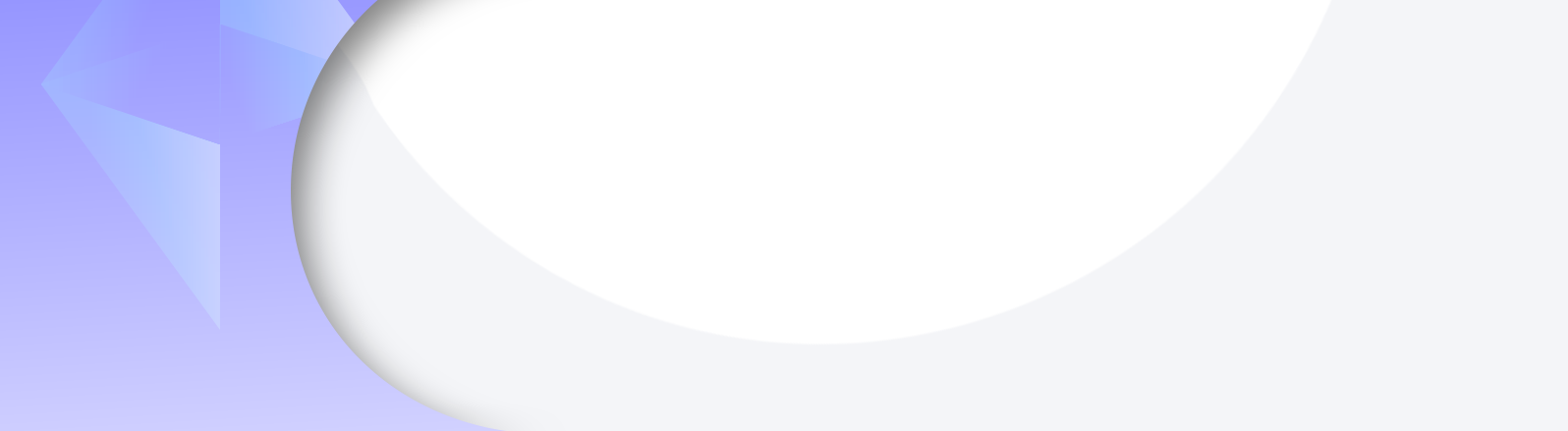 Networking
Finding
quis nostrud exerci tation ullamcorper suscipit lobortis nisl ut
quis nostrud exerci tation ullamcorper suscipit lobortis nisl ut
Mark
Idea
quis nostrud exerci tation ullamcorper suscipit lobortis nisl ut
quis nostrud exerci tation ullamcorper suscipit lobortis nisl ut
2.5D科技
This is great design
Lorem ipsum dolor sit amet
Lorem ipsum dolor sit amet consectetuer adipiscing elit, sed diam nonummy nibh euismod tincidunt ut laoreet dolore magna aliquam erat volutpat. Ut wisi enim,
80%
85%
Lorem ipsum dolor sit amet consectetuer adipiscing elit
Lorem ipsum dolor sit amet consectetuer adipiscing elit
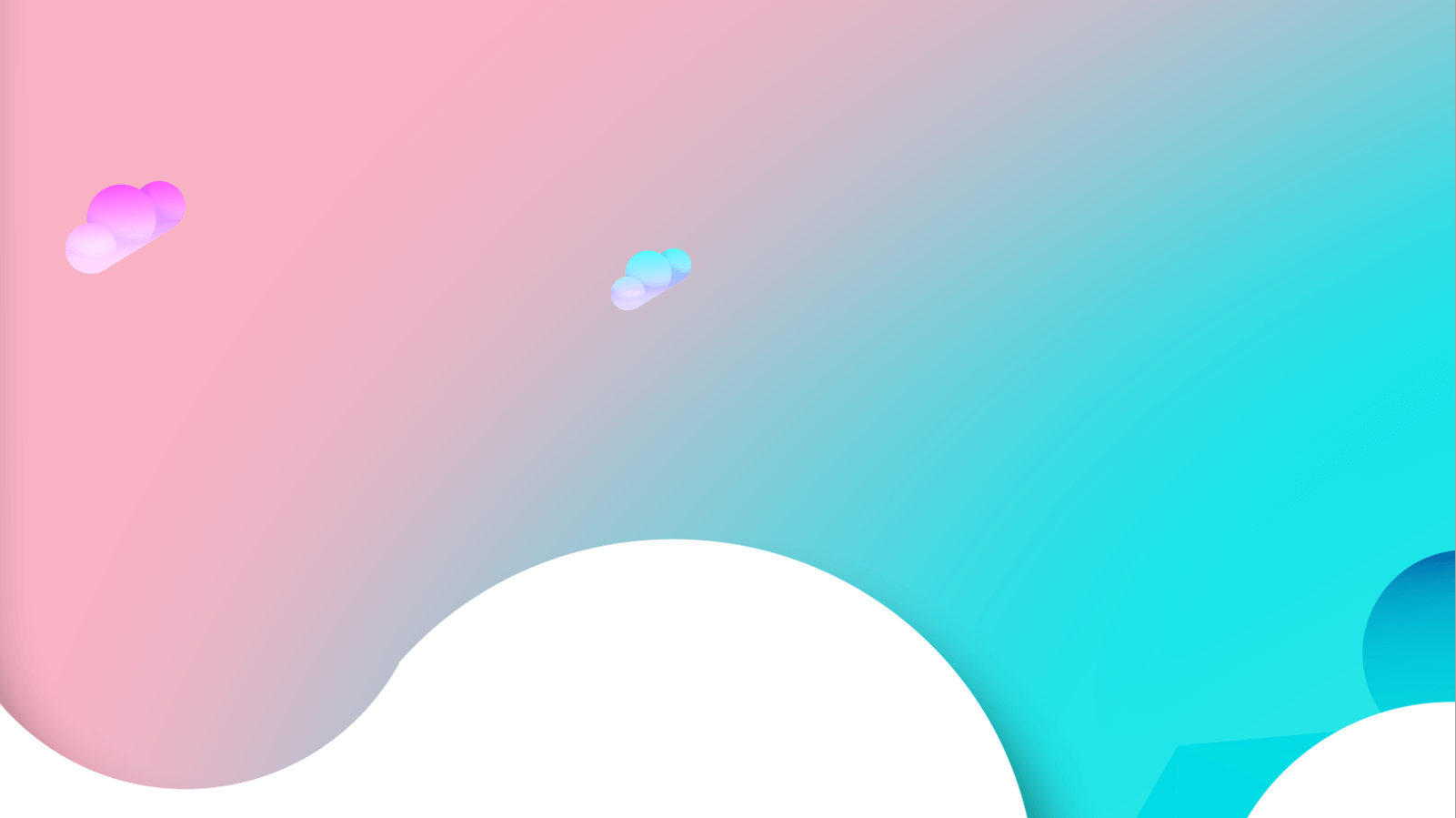 This Is Subtitle
2.5D科技
Your Title Goes Here
Lorem ipsum dolor sit amet consectetuer adipiscing elit, sed diam nonummy nibh euismod tincidunt ut laoreet dolore
Lorem ipsum dolor sit amet consectetuer adipiscing elit, sed diam
Lorem ipsum dolor sit amet consectetuer adipiscing elit, sed diam
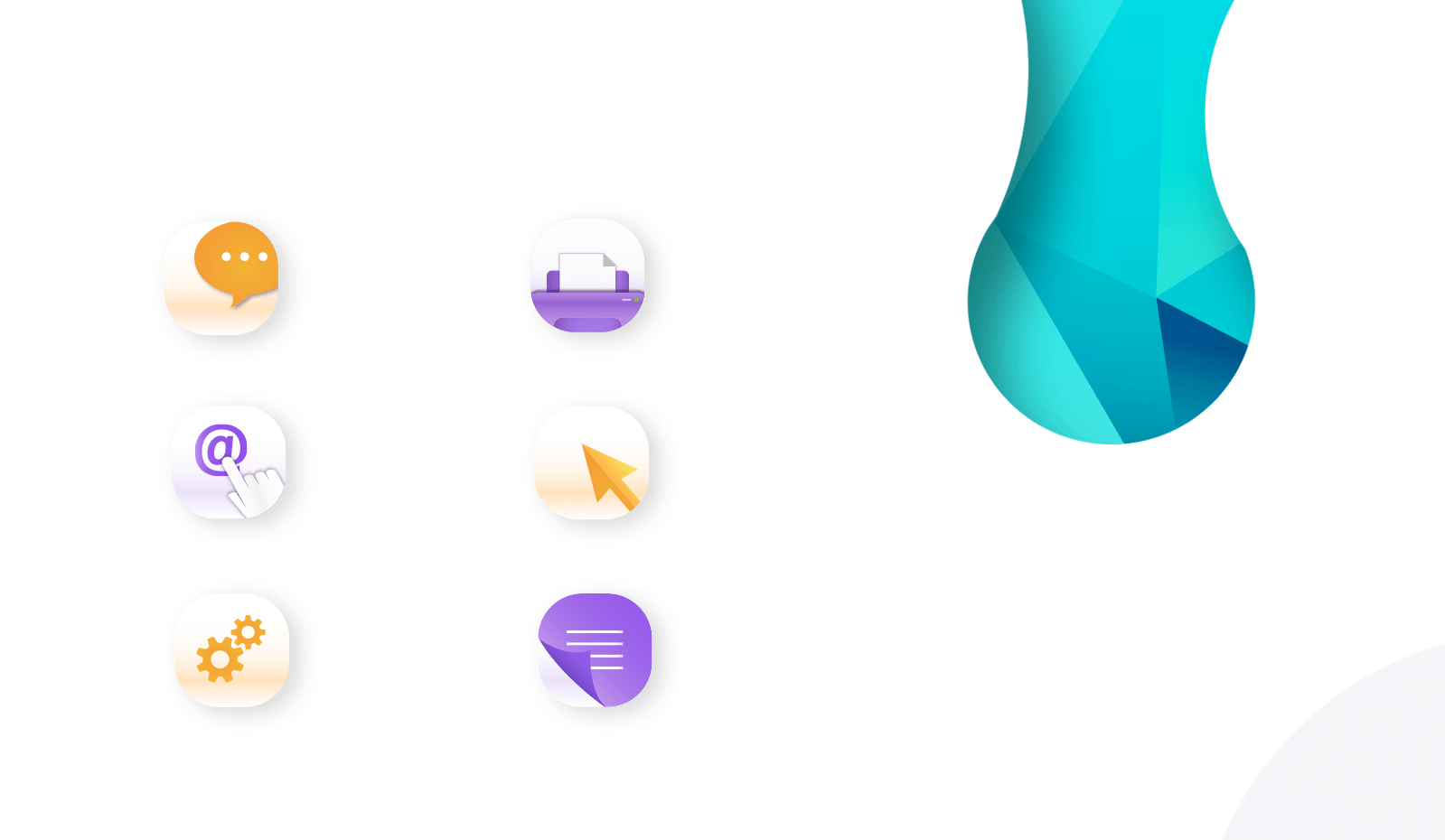 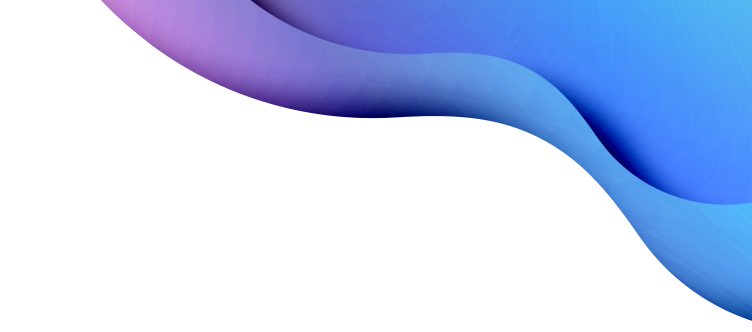 442 +
128 +
100 +
45 +
Ut wisi enim
Ut wisi enim
Ut wisi enim
Ut wisi enim
ad minim veniam
ad minim veniam
ad minim veniam
ad minim veniam
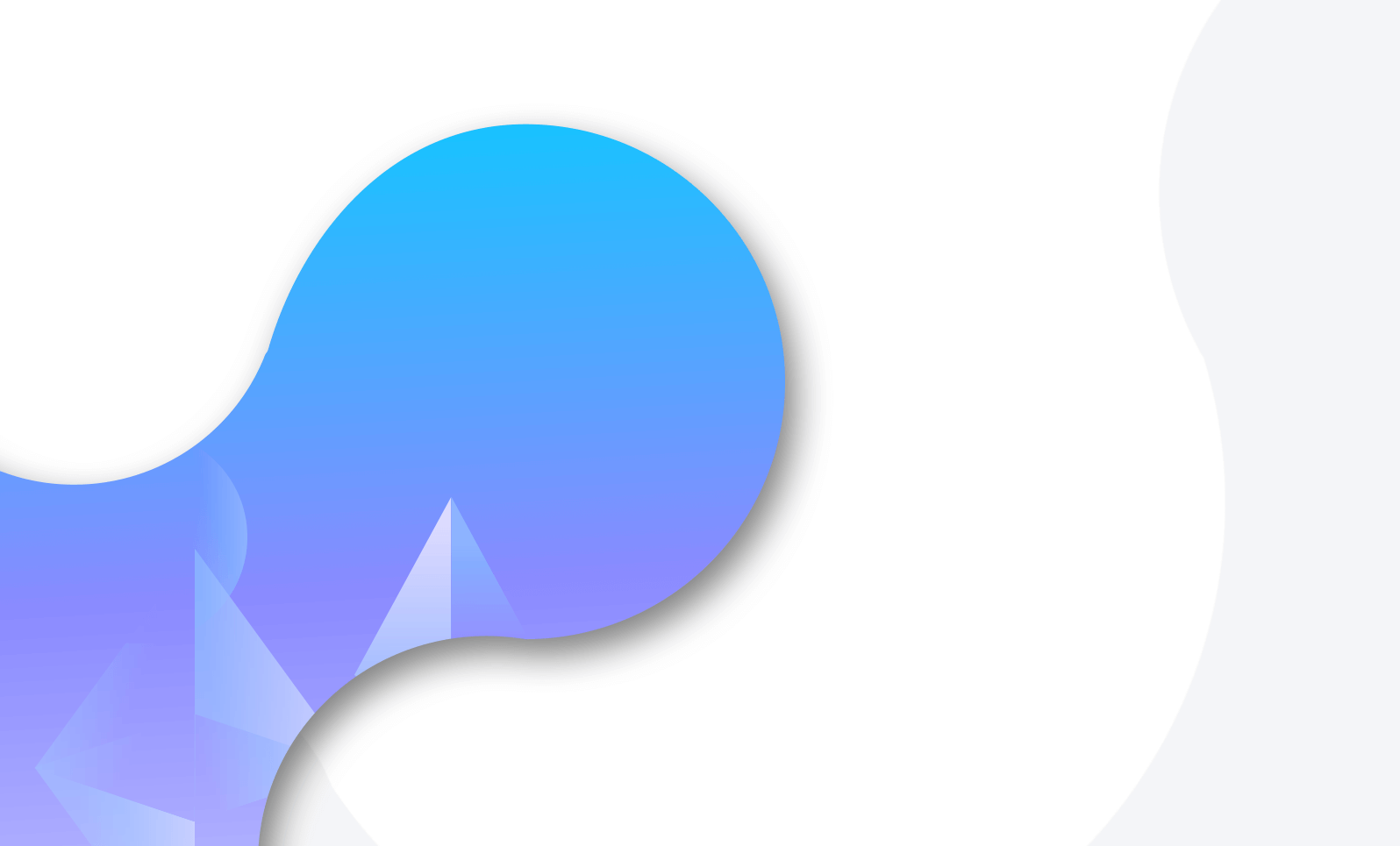 110+
This is great text
前景展望
214+
This is great text
This is great design
Ut wisi enim ad minim veniam, quis nostrud exerci tation ullamcorper nibh euismod tincidunt ut laoreet dolore
Read More
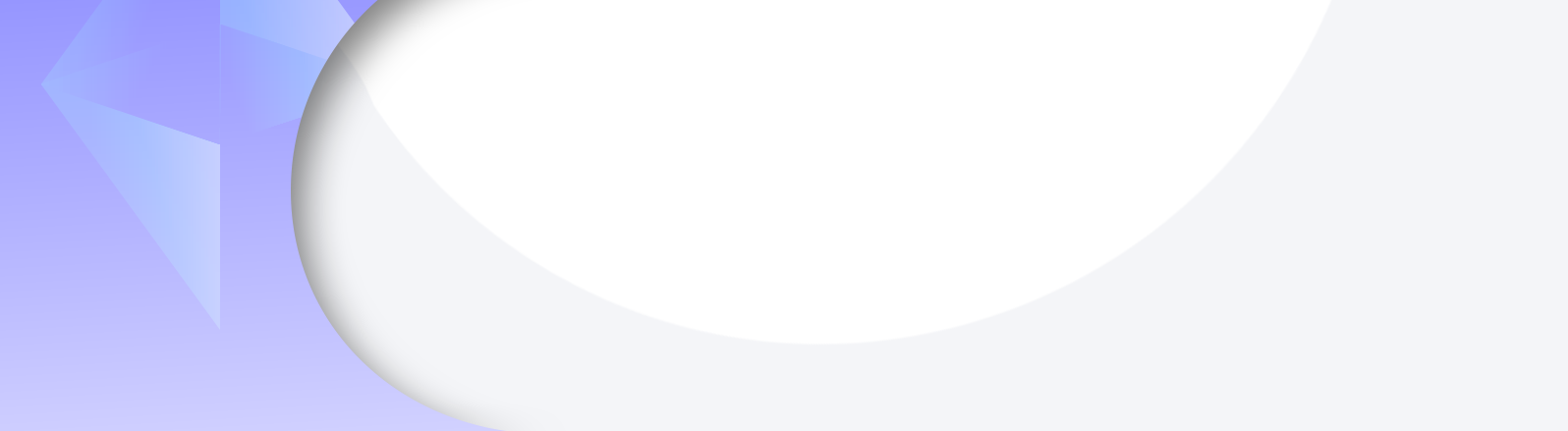 1.200.687
1.200.687
Lorem ipsum dolor sit amet consectetuer adipiscing elit, sed diam
Lorem ipsum dolor sit amet consectetuer adipiscing elit, sed diam
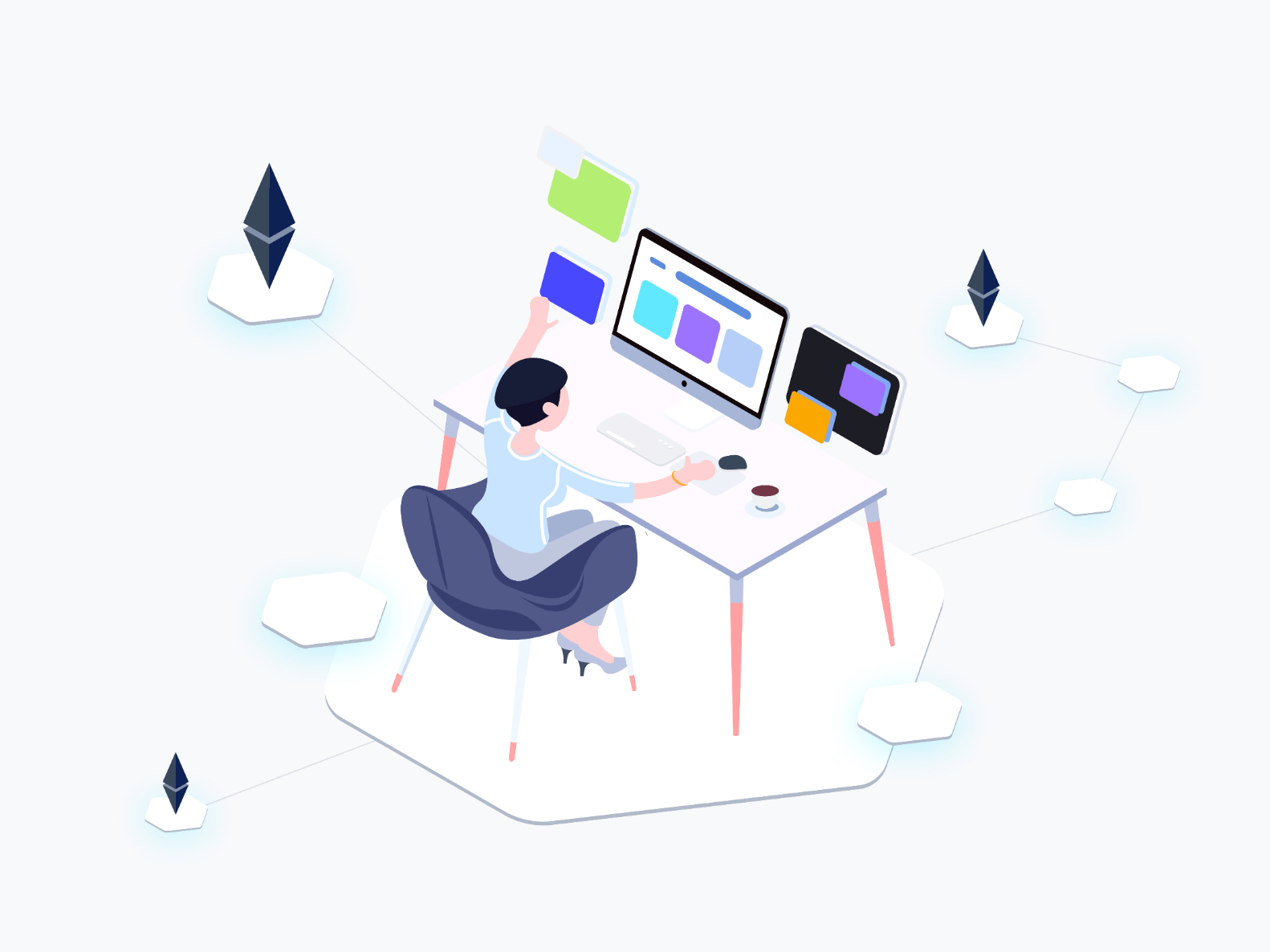 Address detail
Lorem ipsum dolor sit amet, consectetuer adipiscing elit
前景展望
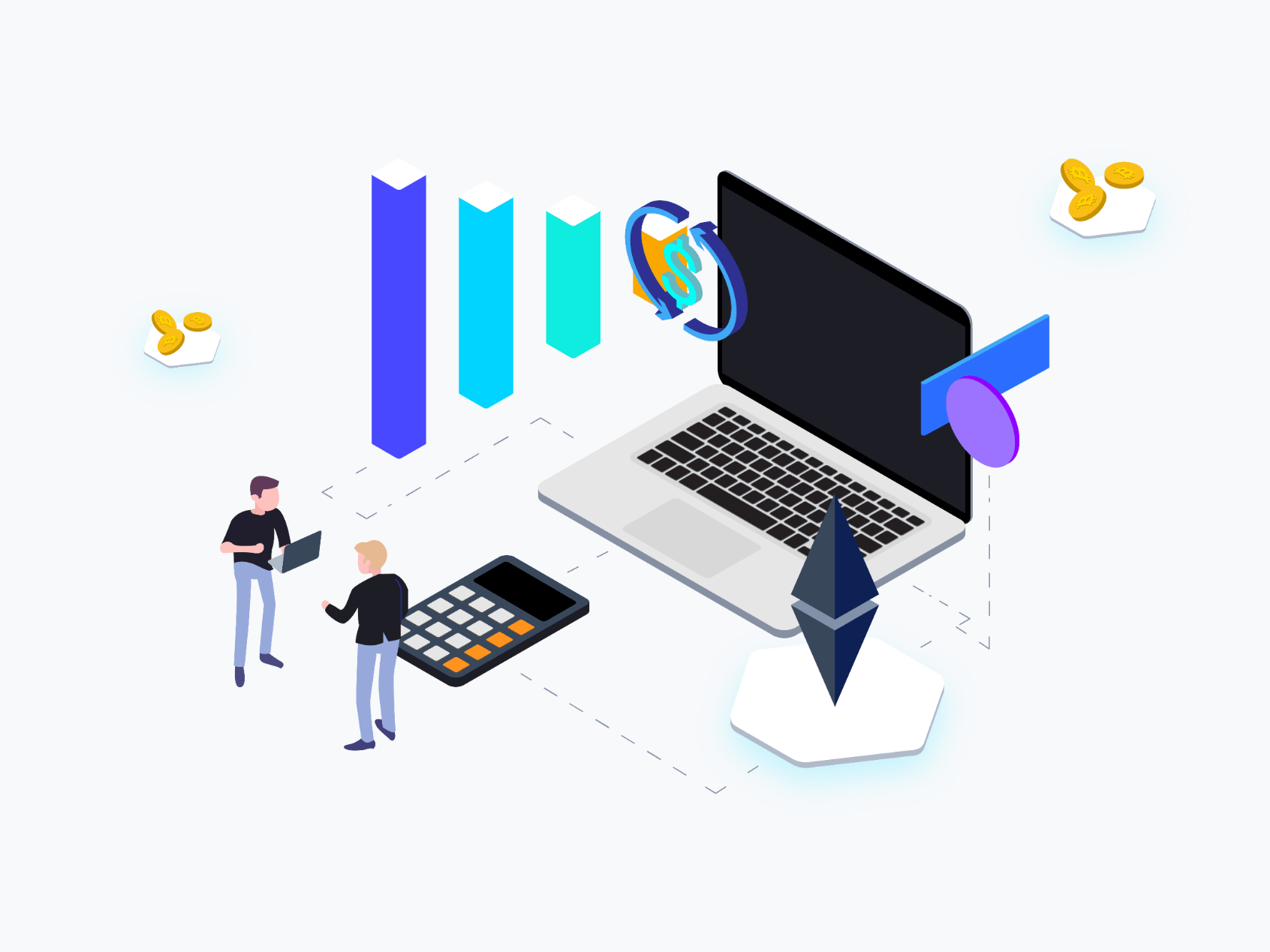 This is great design
Lorem ipsum dolor sit amet
Lorem ipsum dolor sit amet consectetuer adipiscing elit, sed diam nonummy nibh euismod tincidunt
50%
45%
Lorem ipsum dolor sit amet consectetuer
Lorem ipsum dolor sit amet consectetuer
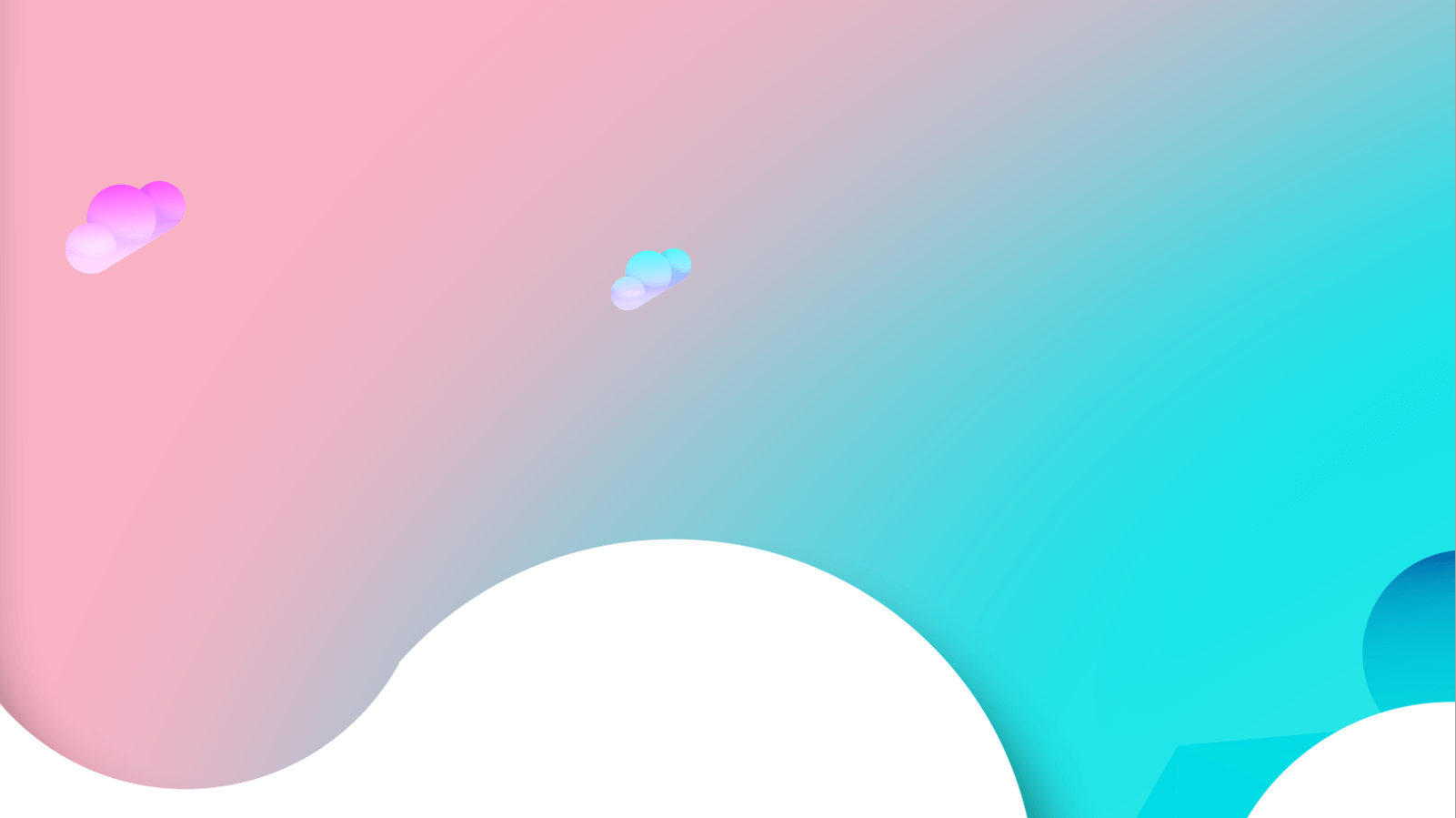 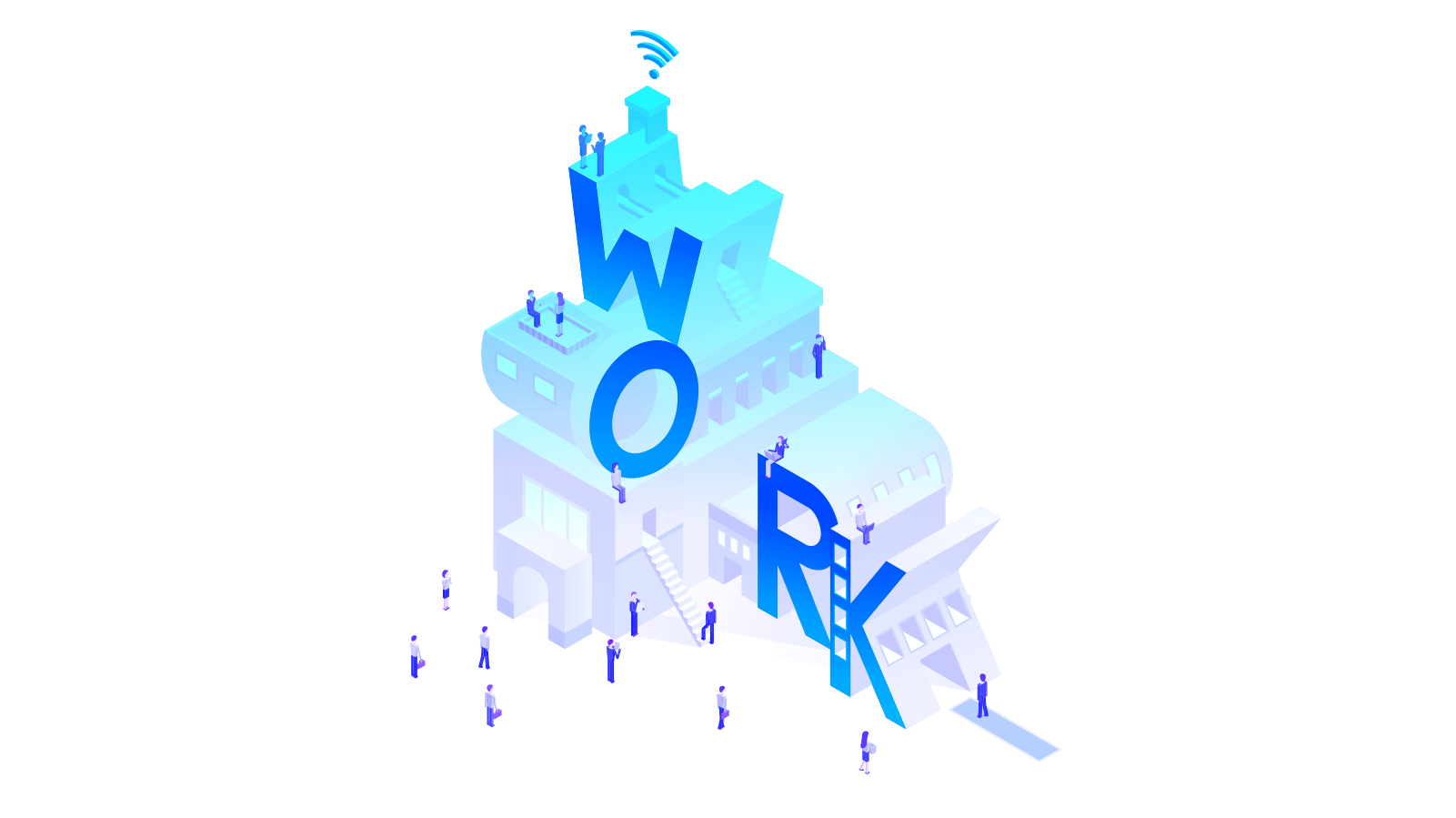 T
H
A
N
K
S
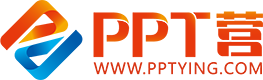 10000+套精品PPT模板全部免费下载
PPT营
www.pptying.com
[Speaker Notes: 模板来自于 https://www.pptying.com    【PPT营】]